aLIGO HAM-ISI, BSC-ISI, HAM-HEPI and BSC-HEPI matrices
The purpose of the change of basis matrices is to combine local instruments to sense (or drive ) the platforms rigid body motions along the axis of the interferometer (in other work they align the sensing basis of each platform with the axis of the interferometer)
The local sensors of a given set of instruments are typically noted H1, H2, H3, V1, V2 ,V3, standing for Horizontal 1 to 3 and Vertical 1 to 3* 
The translation and rotations along the axis of the interferometer are noted X,Y,Z, RX,RY,RZ.

The objectives of this document are:
To describe the instruments location and orientation
To define which scripts have been used to calculate the change of basis matrices (must define clear location in the svn)
List the matrices values (for each of the two possible platform orientations)
Specify where the matrices are stored in the svn and the Structures names
Specify which scripts to use to load the matrices (populate...)

* HEPI sets of 8 instruments noted H1, H2, H3, H4, V1, V2 ,V3, V4 and BSC-ISI Stage 1 T240 set is made of 9 signals noted X1, Y1, Z1, X2, Y2, Z2, X3, Y3, Z3.
1
Table of contents
Instruments location and orientation – Page 3
Change of basis calculation and scripts – Page 9
Matrices Values – Page 21
HAM-ISI – Page 26
BSC-HEPI – Page 31
HAM-HEPI – Page 35
BSC-ISI  – Page 41
Appendix  1:  Translation between new and former naming convention – page 56
Appendix  2:  Transfer Functions to highlights the instruments signs – Page 57
T1000388-v1
1) Instruments location and orientation
3
1.0) Modules Orientation
BSC-ISI Orientation.
ITMX_ETMY
BS_ITMY_ETMX
(See G1000125 for mode details)
1
1
1
1
1
3
3
3
3
3
3
3
4
4
4
4
4
4
4
1
1
1
2
2
2
2
2
2
2
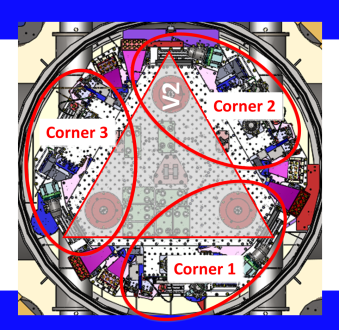 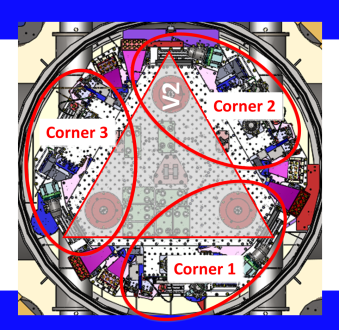 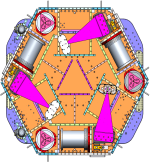 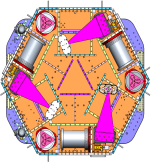 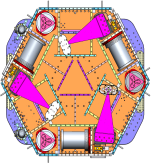 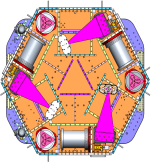 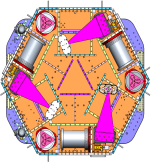 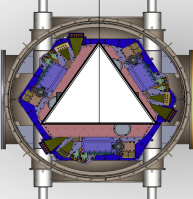 ETMY
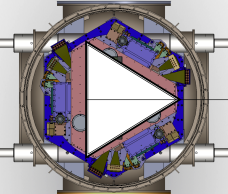 ITMY
1
2
2
HAM3
HAM1
HAM2
2
HEPI Orientation.
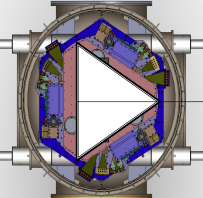 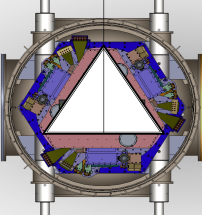 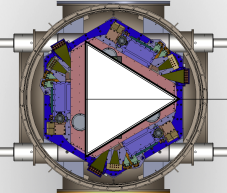 3
4
BS
ITMX
ETMX
HAM4
HAM-ISI Orientation.
Y
HAM_4_5_6
HAM_2_3
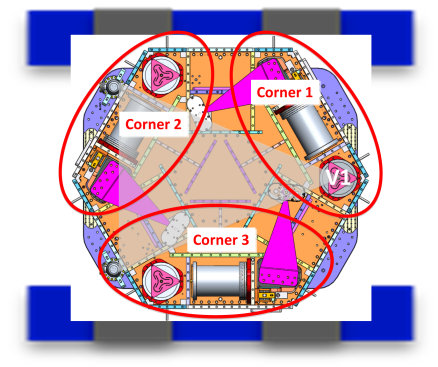 HAM5
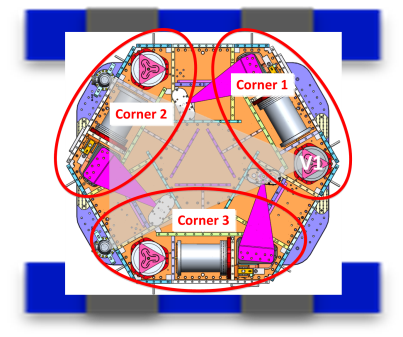 HEPI Pier #
 HEPI Actuator Orientation
X
See Appendix  1 for translation with former naming convention.
2
4
4
1
1
3
3
2
2
2
2
1
1
3
3
3
3
3
1
1
1
4
4
4
4
4
HAM6
4
Summary of Position Sensors signal “sign”:

HAM-HEPI:	Positive RZ motion of HEPI Stage makes +H1, -H2, +H3 and -H4 IPS signals* for HAM 4,5,6
HAM-HEPI:	Positive RZ motion of HEPI Stage makes -H1, +H2, -H3 and +H4 IPS signals* for  HAM 1,2,3
HAM-ISI: 	Positive RZ motion of Stage 1 makes negative CPS signals* for all chambers  
BSC-HEPI: 	Positive RZ motion of HEPI Stage makes +H1, -H2, +H3 and -H4 IPS signals* for ITMX, ETMY BSC
BSC-HEPI: 	Positive RZ motion of HEPI Stage makes -H1, +H2, -H3 and +H4 IPS signals* for BS, ITMY, ETMX
BSC-ISI: 	Positive RZ motion of Stage 1 makes negative CPS signals* for all chambers 
BSC-ISI : 	Positive RZ motion of Stage 2 makes positive CPS signals* for all chambers 

- HAM-HEPI, BSC-HEPI, HAM-ISI, BSC-ISI: 
Positive Z motion makes positive PS signal in all local vertical sensors* (for all stages & all chambers)

These signs are checked during the assembly and testing process by pushing on the moving stages and watching the local sensors readouts. The position sensors are then used during the commissioning process to verify and correct if necessary the sign  of all other instruments (actuators, geophones and seismometers)
*as read on the IN1 channel of the input filters
Details about horizontal HAM-ISI Instruments coordinates
The coordinate system’s origin is aligned with the horizontal actuators plane.
Positive RZ motion of Stage 1 makes negative local CPS signals.  (Sensor is on Stage 0, target is on Stage 1, +RZ  motion of stage 1 closes the gap.) The CPS sensors direction vectors are therefore negatively-oriented tangents as shown by the green arrows in the figure in the left. (-60 degrees angle in Corner 1)
For the calculation of the actuators matrices, it is assumed that each actuator is in the same orientation as its local CPS. If a local to local transfer function* shows otherwise, the actuator sign would be corrected in the “symetrization” filter located in the actuator’s output filter bank. 
For the calculation of the GS13 matrices, it is assumed that each GS13 instrument is in the same orientation as its local CPS and actuator (+270 degrees phase at low frequency).  If the local to local transfer function* shows otherwise, the GS13 instrument sign would be corrected in the “symetrization” filter located in the GS13 input filter bank. 
For the calculation of the L4C matrices, it is assumed that the L4Cs are in the same orientation as the CPS, actuators, and GS13’s (tangent oriented negatively as shown by the green arrows). If the local to local transfer function* shows otherwise, the L4C instrument sign would be corrected in the “symetrization” filter located in the L4C input filter bank.
T1000388-v1
* Local to local transfer function: from local actuator “Exc channel” to “IN1 channel” in the local sensor input filter’s.  Only the “Comp filter” must be engaged in the actuator bank (to partially revert the coil driver and actuator frequency response). See example in appendix 2.
aLIGO HAM-ISI Sensors & Actuators Location
HAM_4_5_6 instruments location and direction:
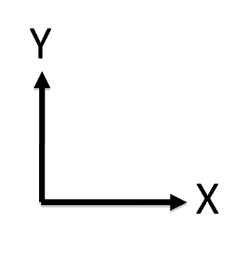 Note that L4C V1, V2 and V3 are not 120 degrees apart and not on the same radius.
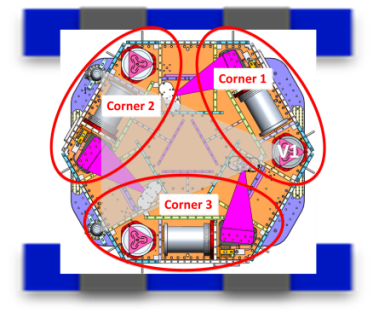 Notes: HAM 4,5,6  table orientation used for reference.  All measurements originated at the center point of the Optics Table on the optics mounting side.  The measurement termination locations are as follows:  x,y,z center point (origin) of the Actuator field assembly; center point of the face of the Displacement Sensor Target closest to the Sensor; values for seismometers are taken at the approximate center of mass of the proof mass based on SW models (red center points or X)
7
1.2) aLIGO BSC-ISI Sensors & Actuators
The coordinate system’s origin of Stage 1 is aligned with the Stage 1 horizontal actuators plane located (8.995” above the optical table). 
The coordinate system’s origin of Stage 2 is aligned with the Stage 2 horizontal actuators plane (7.188” above the optical table). 
Positive RZ motion of Stage 1 makes negative local CPS signals*. The CPS sensors direction vectors are therefore negatively-oriented tangents as shown by the green arrows in the figure in the left.
Positive RZ motion of Stage 2 makes positive local CPS signals**. The CPS sensors direction vectors are therefore positively-oriented tangents as shown by the green arrows in the figure in the left.
For the calculation of the actuators matrices, it is assumed that each actuator is in the same orientation as its local CPS. If a local to local transfer function* shows otherwise, the actuator sign would be corrected in the “symetrization” filter located in the actuator’s output filter bank. 
For the calculation of the GS13 and L4C matrices, it is assumed that each instrument is in the same orientation as it local CPS and actuator.  If the local to local transfer function* shows otherwise, the instrument sign would be corrected in the “symetrization” filter located in the input filter bank. 
For the calculation of the T240 matrices, it is assumed that the X1 is in the same orientation as the CPS, and that Y1 points radially outward. If the local to local transfer function* shows otherwise, the Linstrument sign would be corrected in the “symetrization” filter located in the input filter bank.
X1
L4C
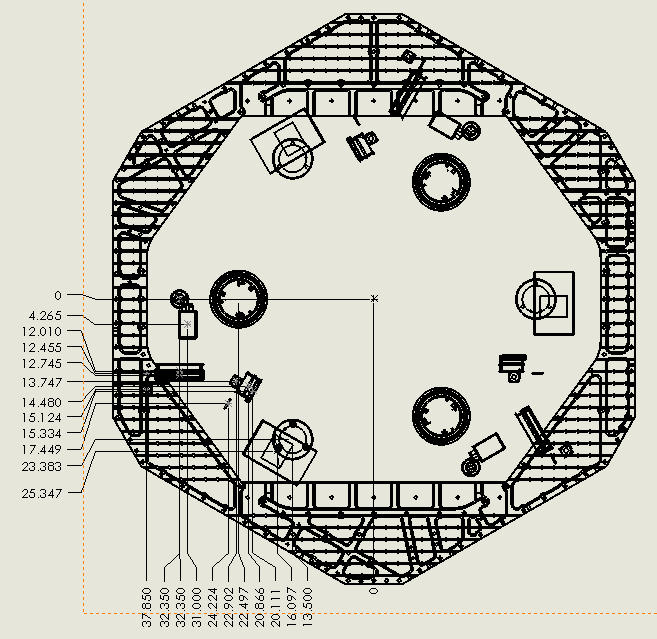 St1 CPS
Y1
St2 CPS
GS13
[in]
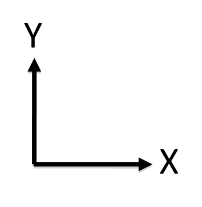 IFO Axis
[in]
*   Positive Stage 1 RZ motion makes negative CPS signal in all three corners.   (Sensor on Stage 0, target on Stage 1, +RZ  closes the gap and reduces the signal). This is true for both orientations.
** Positive Stage 2 RZ motion makes positive CPS signal in all three corners.   (Sensor on Stage 1, target on Stage 2, +RZ  opens the gap and increases the signal). This is true for both orientations.
8
1.2) aLIGO BSC-ISI Sensors & Actuators
BS, ITMY, ETMX instruments location and direction:
L4C
X1
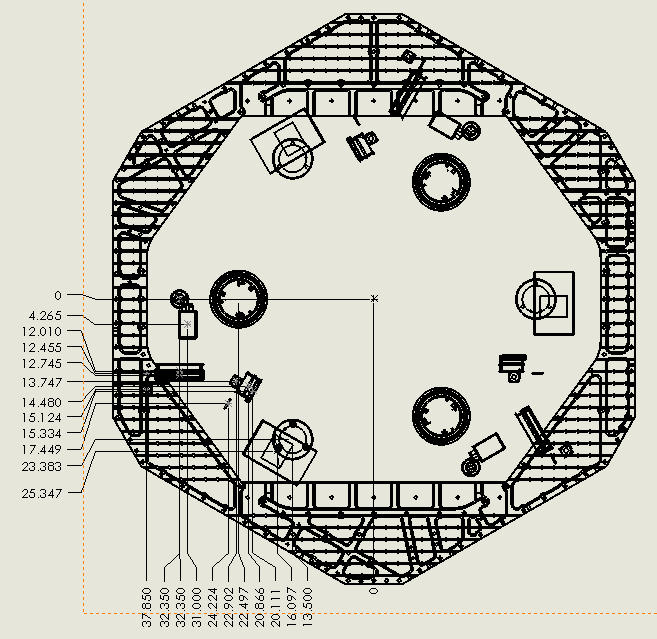 St1 CPS
Y1
St2 CPS
GS13
[in]
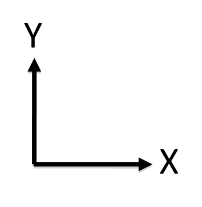 IFO Axis
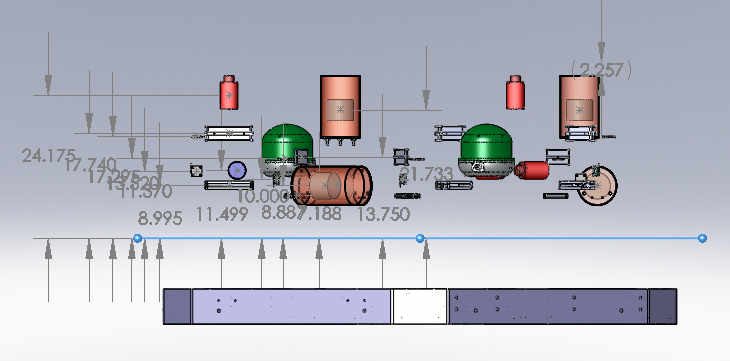 [in]
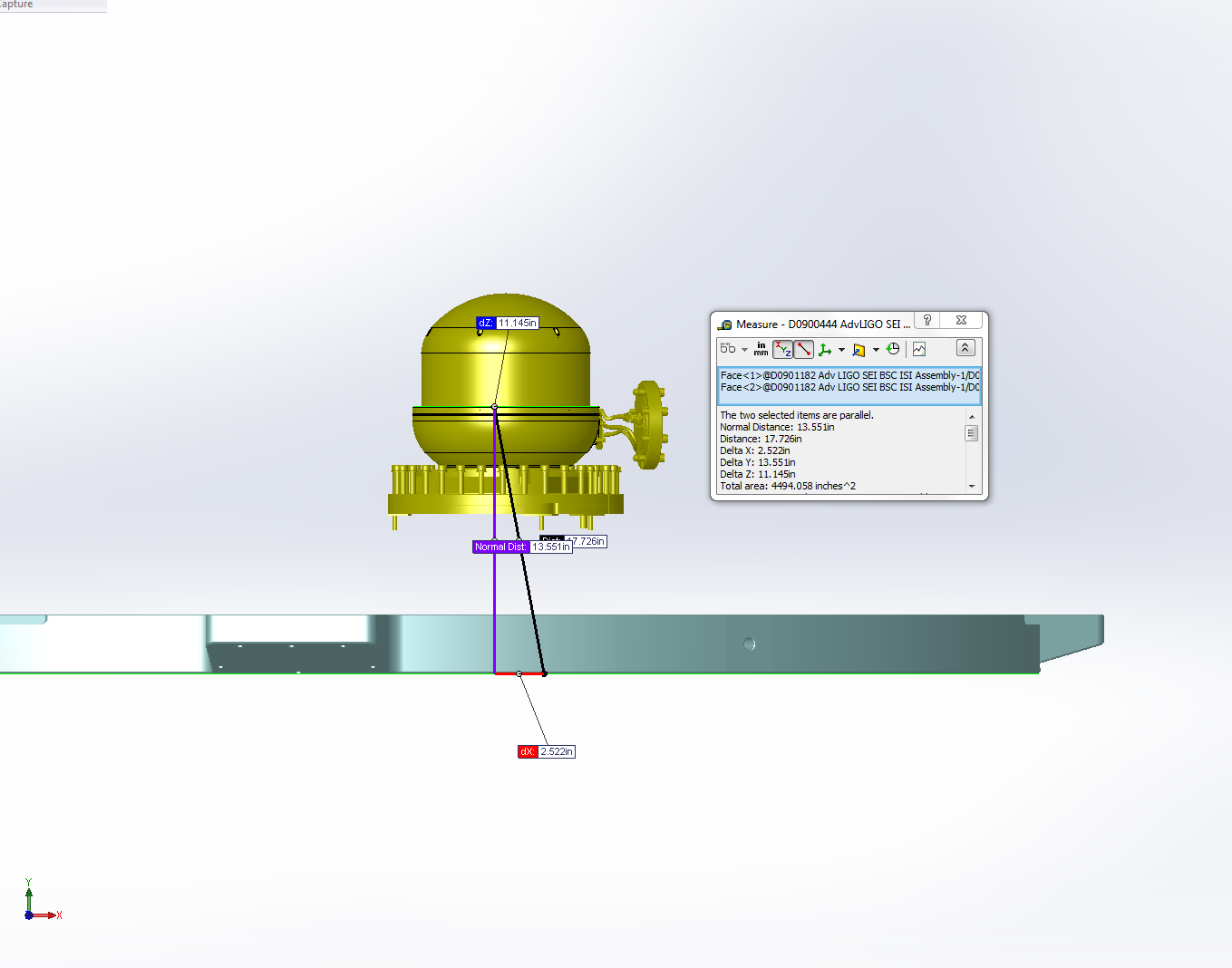 [in]
T240 center is about 13.551” above the optical table, that is 4.556” above the Stage 1 Actuator Plane, that is 0.116 m above the Stage 1 Actuator Plane.
9
HAM4,5,6 instruments location and direction:
1.3) aLIGO HAM-HEPI Sensors & Actuators
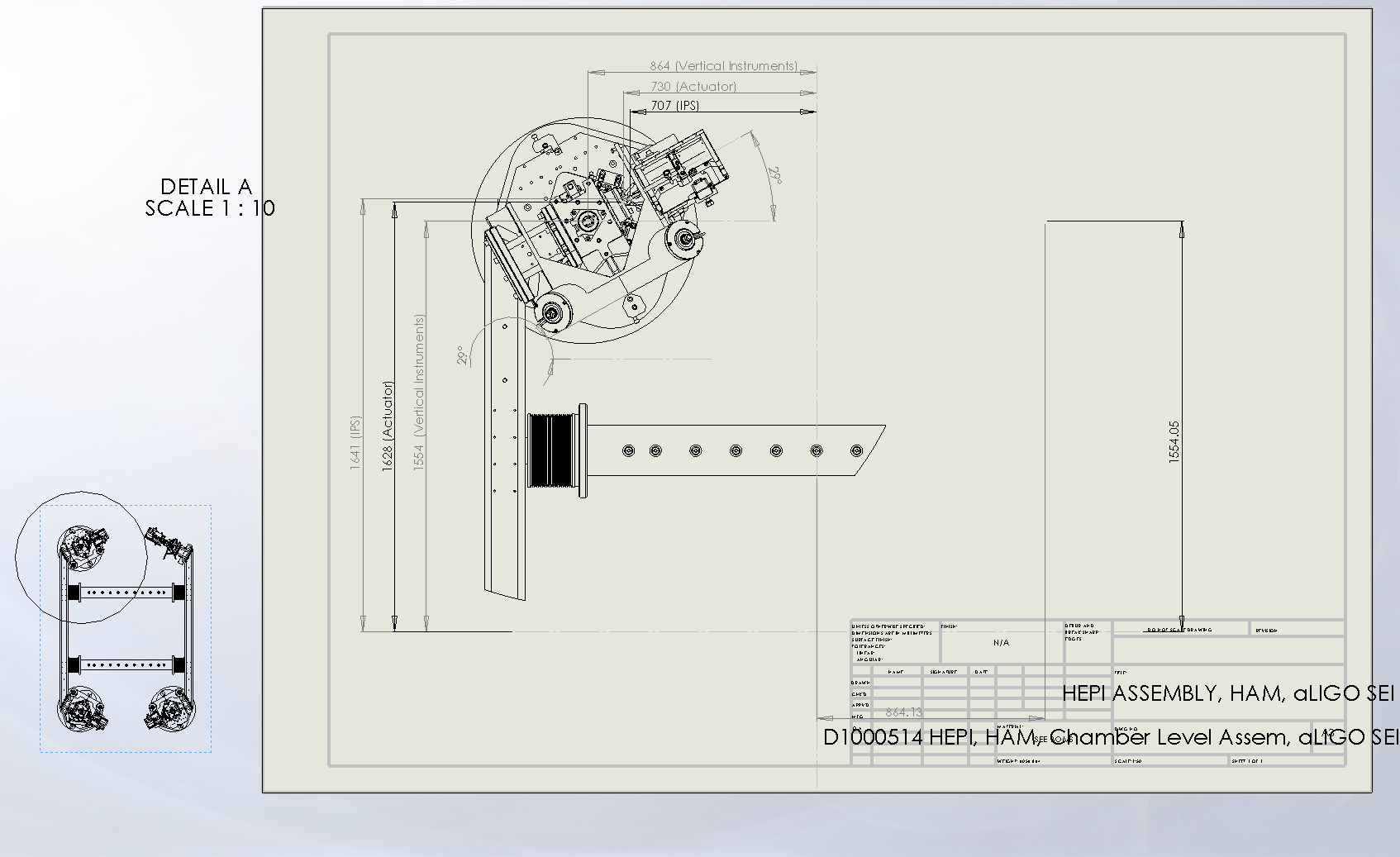 3
4
1
2
Coordinate system’s origin is aligned with horizontal actuators plane 
For the Ham 4,5,6 chambers, Positive RZ motion makes +H1, -H2, +H3 and -H4 IPS signals.
For the calculation of the actuators matrices, it is assumed that each actuator is in the same orientation as its local IPS. If a local to local transfer function shows otherwise, the actuator sign would be corrected in the “symetrization” filter located in the actuator’s output filter bank. 
For the calculation of the L4C matrices, it is assumed that the L4Cs are in the same orientation as the CPS. If the local to local transfer function shows otherwise, the L4C instrument sign would be corrected in the “symetrization” filter located in the L4C input filter bank.
H1
HAM4,5,6
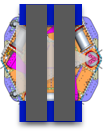 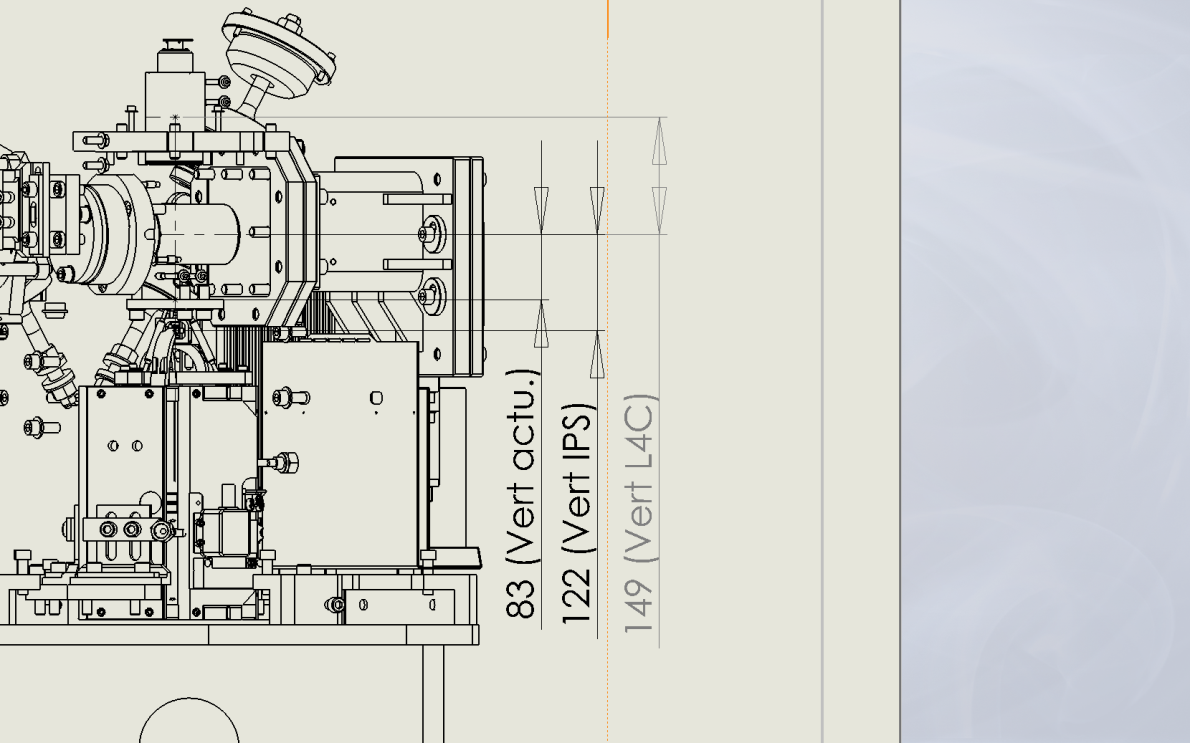 Corner 1 direction:
119 degrees
Corner 2 direction:
61 degrees
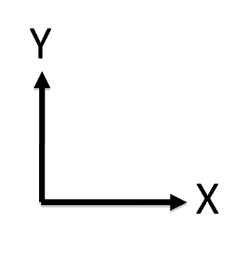 Corner 3 direction:
-61 degrees
Corner 4 direction:
 -119  degrees
HAM4,5,6
1.4) aLIGO BSC-HEPI   Sensors & Actuators
BS, ITMY, ETMX instruments location and direction:
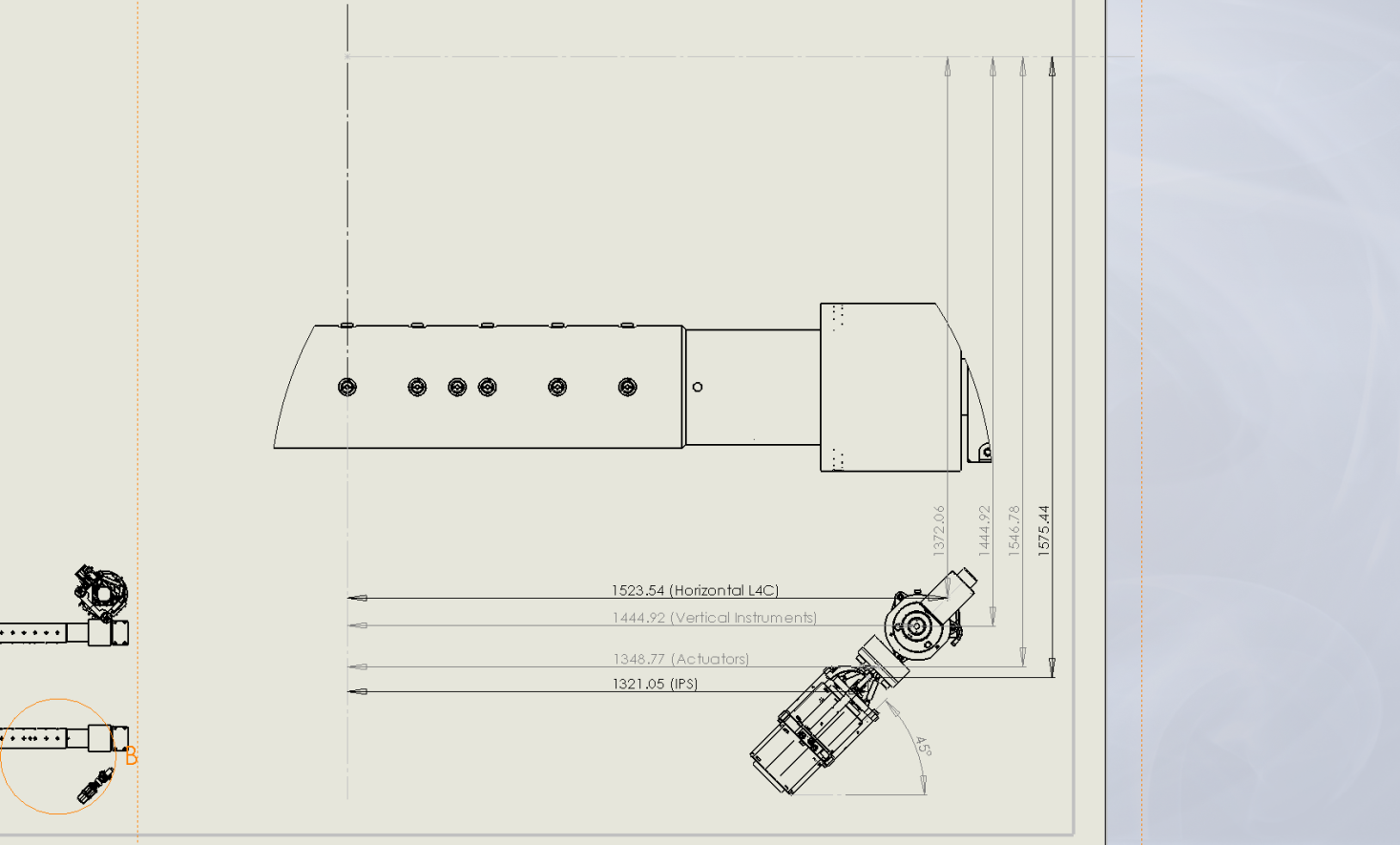 Drawing of 
Corner # 4 of ITMY
Coordinate system’s origin is aligned with horizontal actuators plane 
For the BS, ITMY, ETMX , Positive RZ motion makes -H1, +H2, -H3 and +H4 IPS signals.
For the calculation of the actuators matrices, it is assumed that each actuator is in the same orientation as its local IPS. If a local to local transfer function shows otherwise, the actuator sign would be corrected in the “symetrization” filter located in the actuator’s output filter bank. 
For the calculation of the L4C matrices, it is assumed that the L4Cs are in the same orientation as the CPS. If the local to local transfer function shows otherwise, the L4C instrument sign would be corrected in the “symetrization” filter located in the L4C input filter bank.
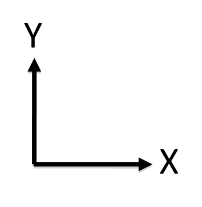 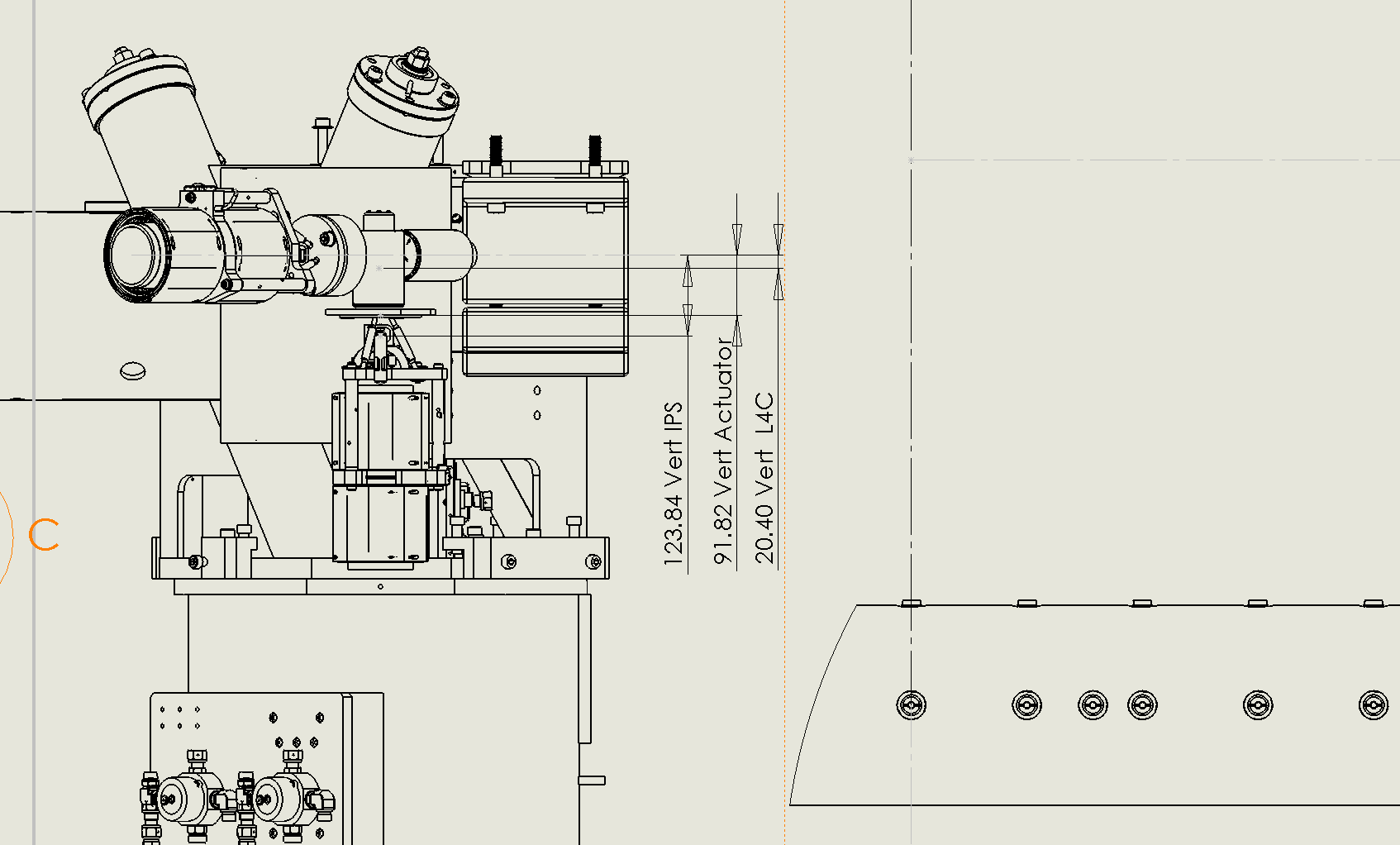 Corner 1 Direction:
- 45 degrees
Corner 2  Direction:
- 135 degrees
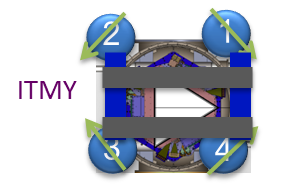 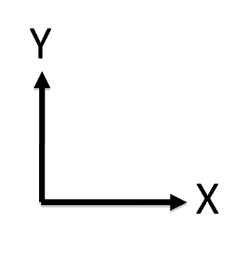 Corner 4
 45 degrees
Corner 3
135 degrees
11
2) Change of basis calculation
And scripts
12
2.1) Calculations
Sensors (1/3)
Platform’s rigid body motion in the Cartesian basis:
Measurements in the local basis:
13
Sensors (2/3)
The sensor location in the Cartesian basis is noted:
The sensor direction in the Cartesian basis is noted:
With:
Where:
14
Sensors (3/3)
(or any time derivatives of these units)
15
Actuators  (1/3)
Platform’s forces in the Cartesian basis:
Forces in the local basis:
The actuators location in the Cartesian basis is noted:
The actuators direction in the Cartesian basis is noted:
16
Actuators  (2/3)
where:
With:
17
Actuators  (3/3)
18
HEPI Horizontal Pringle Sensor Definition
- A unity horizontal “pringle” deformation is defined as a deformation that generates a  unity displacement  in each corner (H1 to H4).
- In other words,  a local displacement sensor reads a “positive 1 meter signal” for a “unity positive HP deformation”
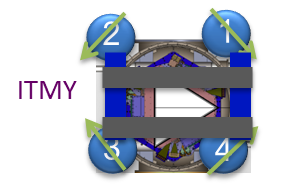 H2=1
H1=1
HP = +1
H3=1
H4=1
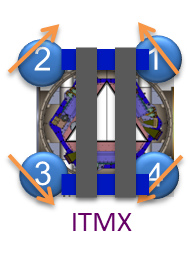 H1=1
H2=1
HP = +1
H4=1
H3=1
19
HEPI Horizontal Pringle Sensor Definition
1
3
3
4
4
1
2
2
H2=1
H1=1
HP = +1
H3=1
H4=1
H1=1
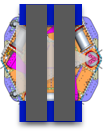 H2=1
HP = +1
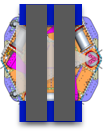 HAM4,5,6
H4=1
H3=1
HAM 2,3
Note:  A Positive HP always compress the blue beams and extend the support tubes.
20
Vertical Pringle Sensor Definition
A unity Vertical “pringle” deformation is defined as a deformation that generates a displacement  of 1 Meter in each sensor (V1=1 to V4). 
A positive VP deformation generates a positive V1 and V3 (negative V2 and V4)
1
3
4
2
V2= -1
V1=1
VP = +1
V3=1
V4= -1
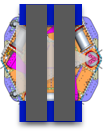 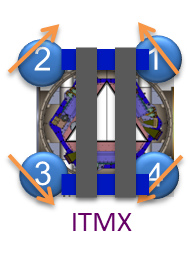 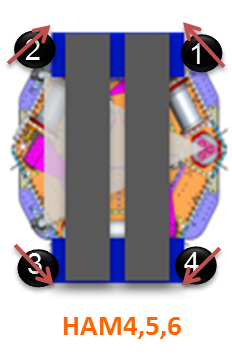 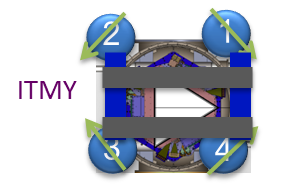 HAM 2,3
21
2.2) Scripts
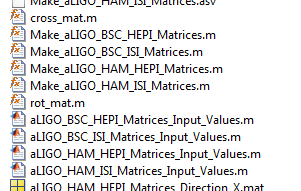 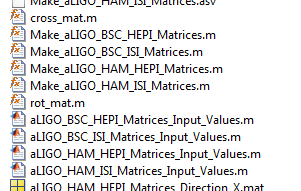 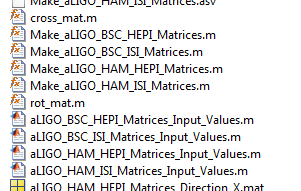 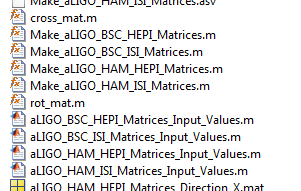 22
aLIGO_HAM_ISI_Matrices_Input_Values.m
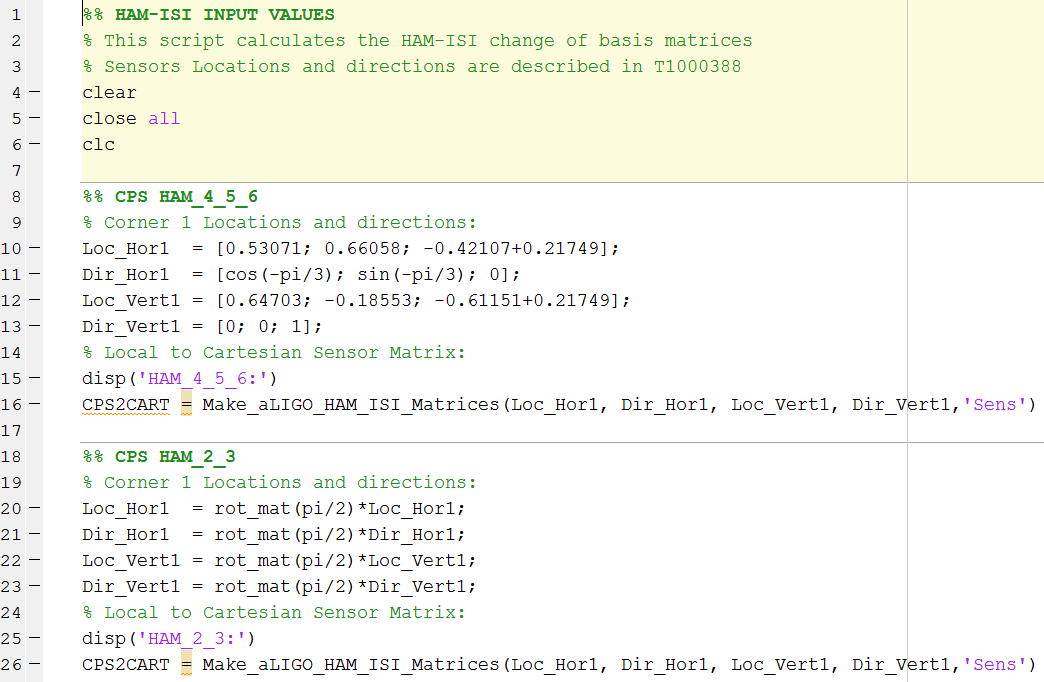 23
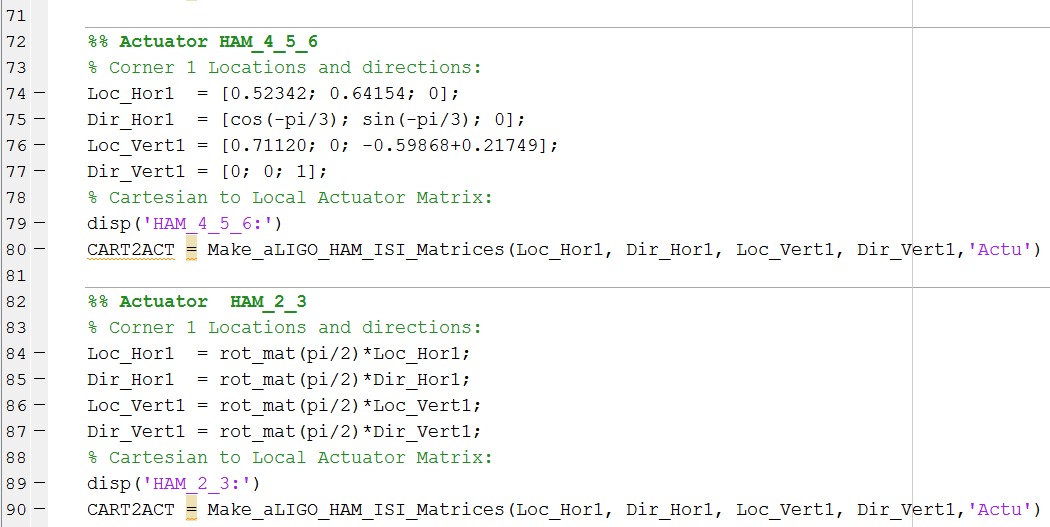 24
Make_aLIGO_HAM_ISI_Matrices
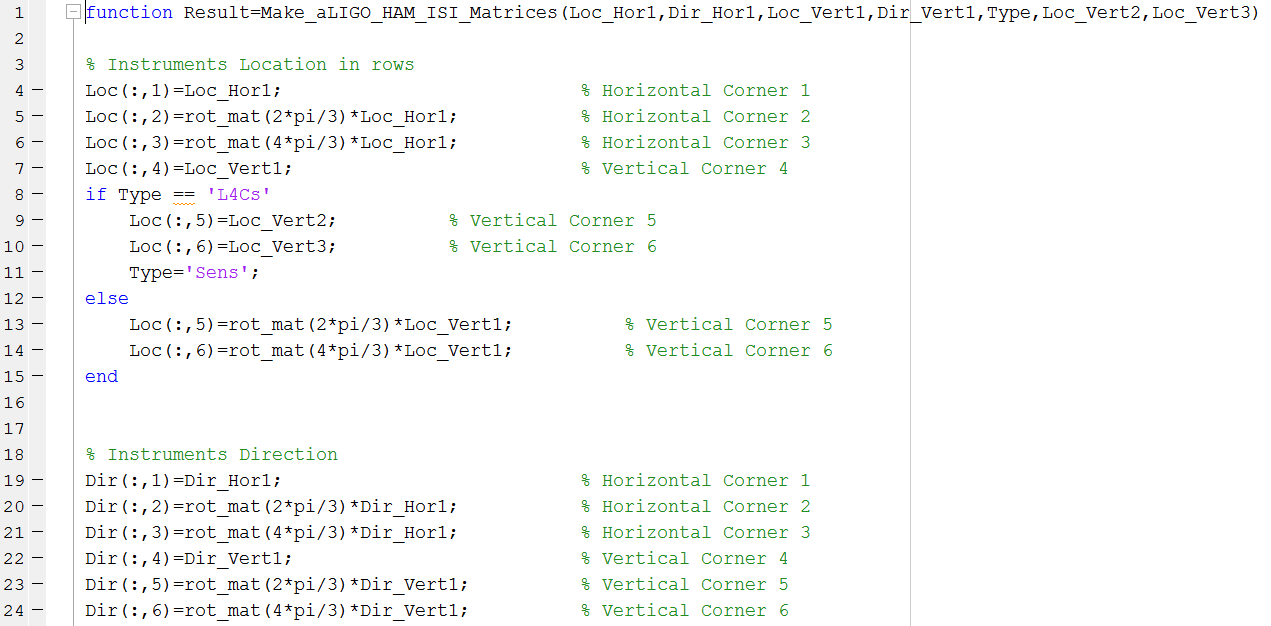 25
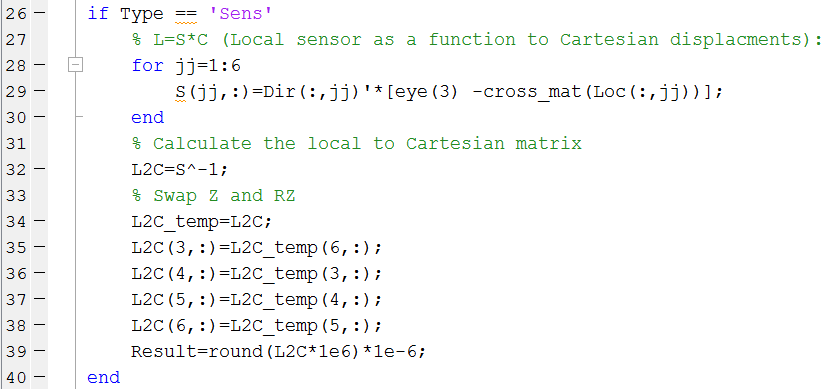 Projections from Cartesian to Local Motions
Inverting.
Re-ordering
Rounding
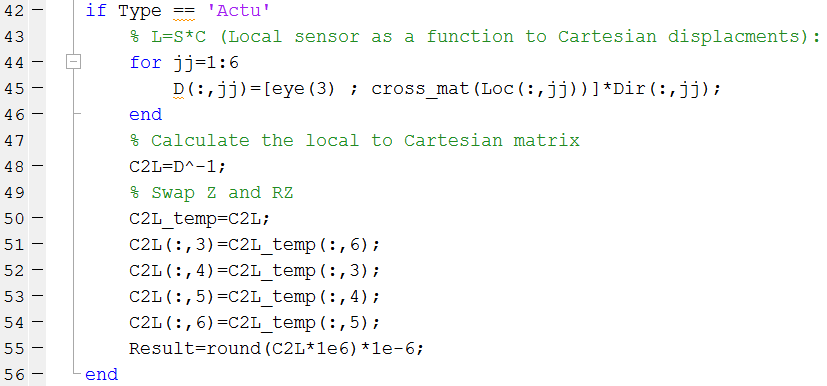 26
2.3) Output Names
Current Outputs
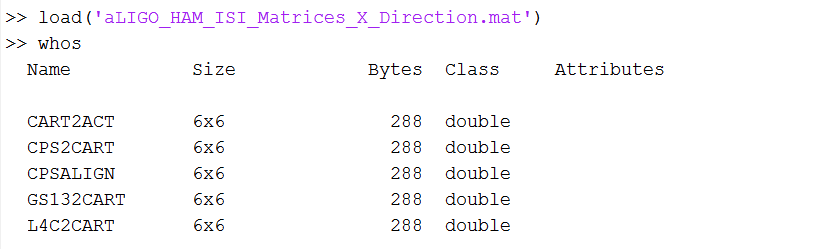 The standard version will use the MEDM channel names
make_ham_hepi_modal_matrixs(2)
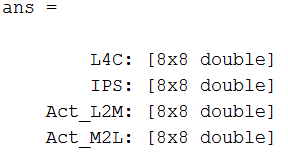 Add DCC #, date, and name of mfile used to create the matrices
3)  Matrices values
28
3.1) HAM-ISI Matrices
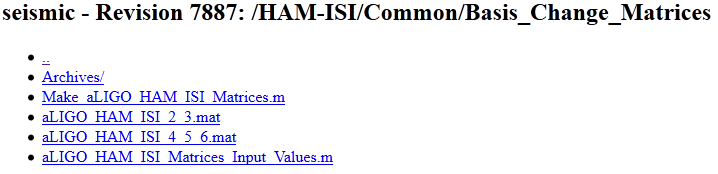 Old programs and matrices
Matrix calculation program
Output Data
Output Data
Input Values/Top level script
>> load aLIGO_HAM_ISI_4_5_6.mat
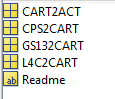 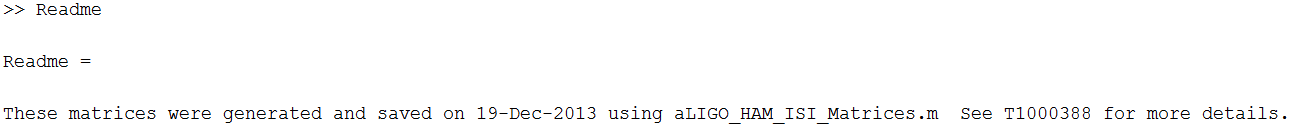 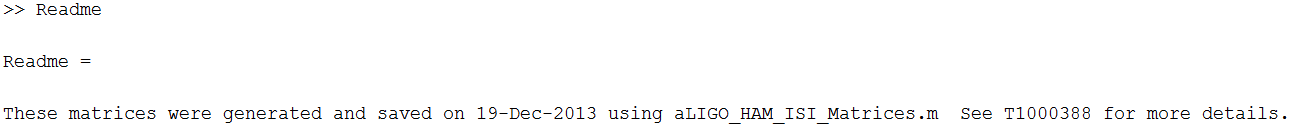 29
Note: Old matrices have been saved in  /seismic/HAM-ISI/Common/Basis_Change_Matrices/Archives
HAM-ISI CPS
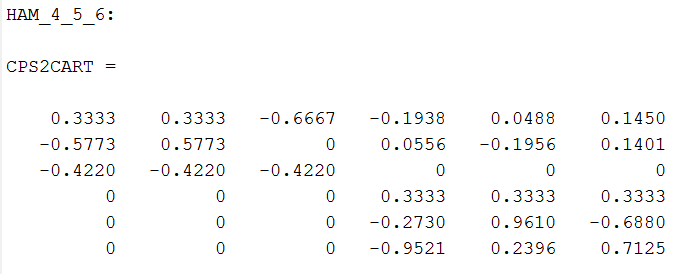 HAM 4,5,6
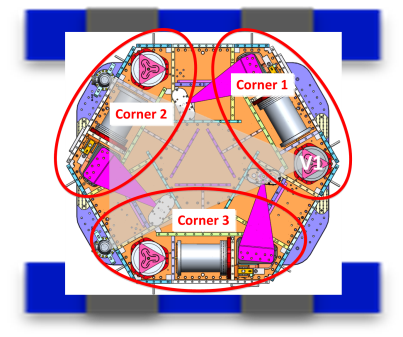 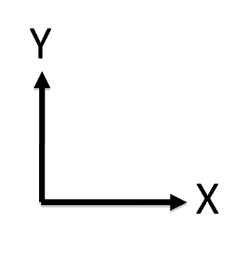 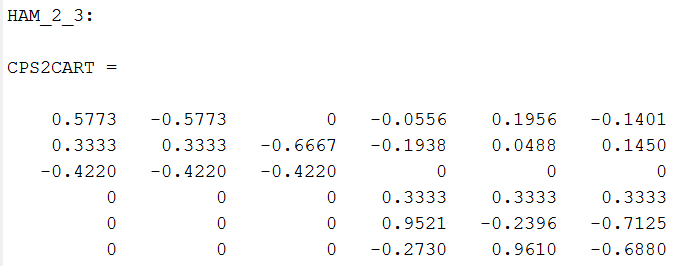 HAM 2,3
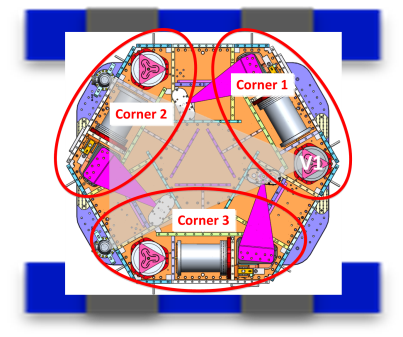 30
HAM-ISI GS13
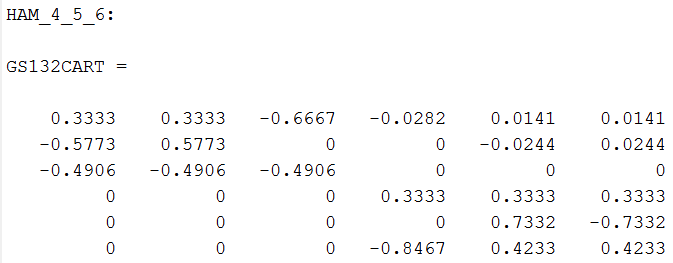 HAM 4,5,6
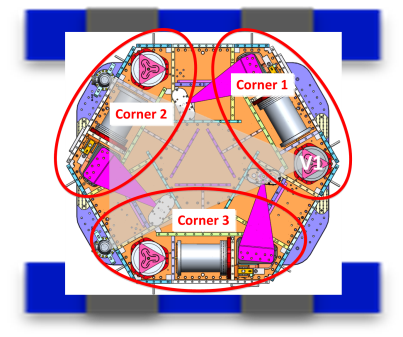 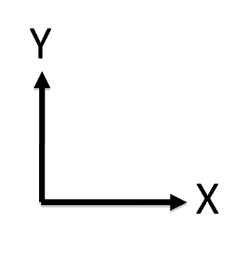 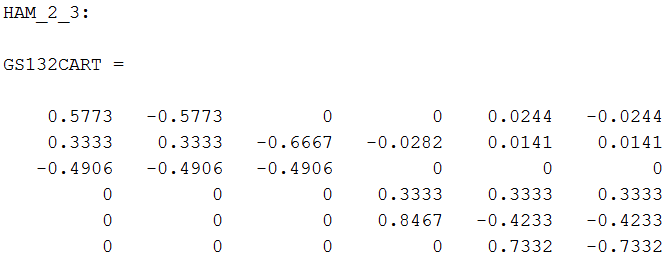 HAM 2,3
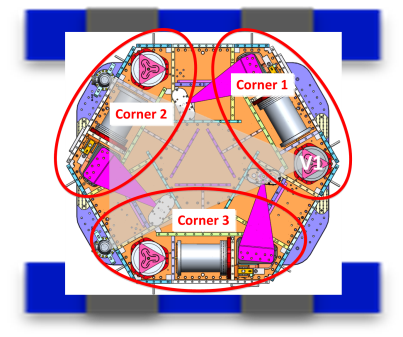 31
HAM-ISI L4Cs
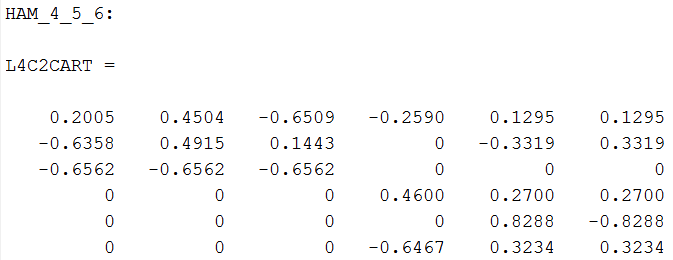 HAM 4,5,6
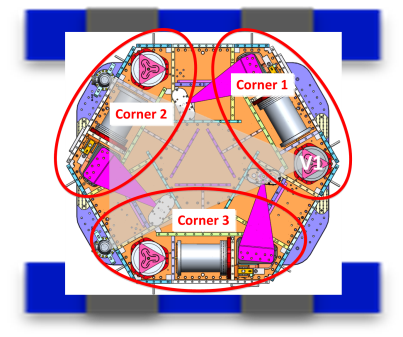 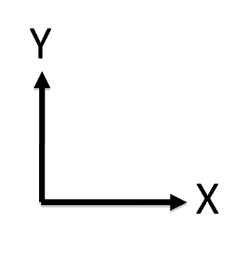 Need to Check L4C Signs
No Stage 0 L4Cs on HAM 2&3
32
HAM-ISI Actuators
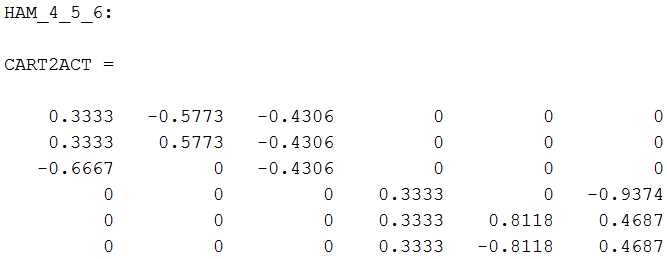 HAM 4,5,6
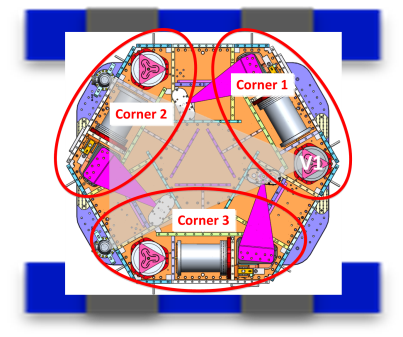 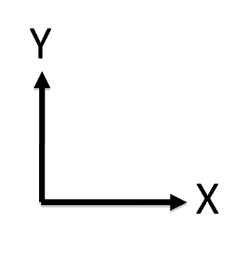 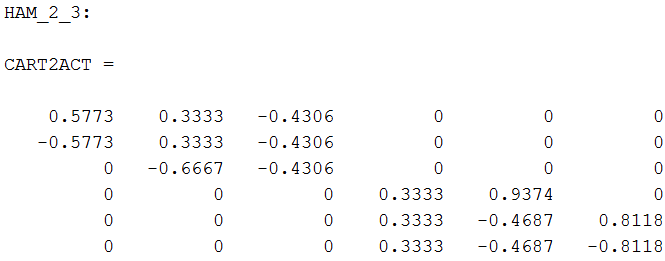 HAM 2,3
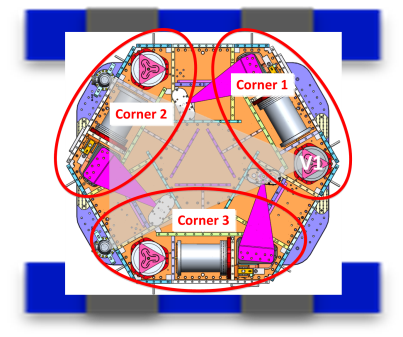 33
3.2) BSC-HEPI Matrices
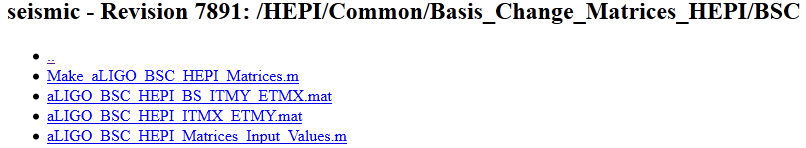 Matrix calculation program
Output Data
Output Data
Input Values/Top level script
34
BSC-HEPI IPS
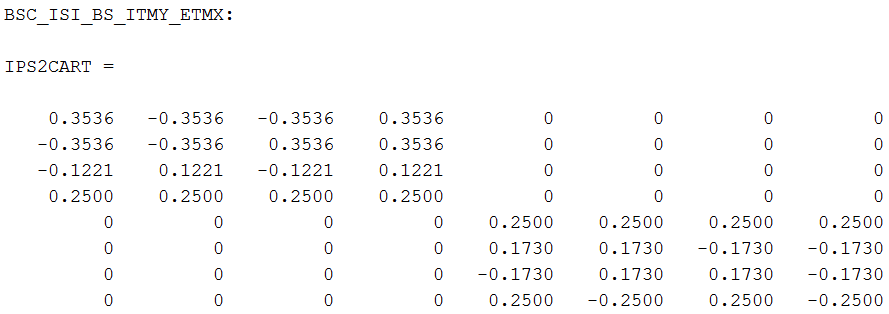 HEPI not ISI
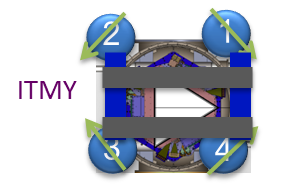 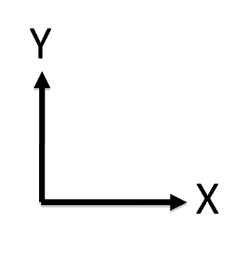 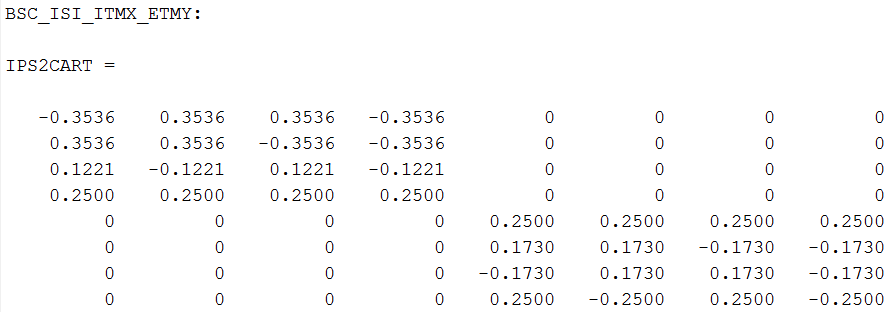 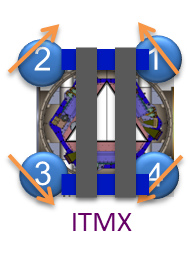 35
BSC-HEPI L4C
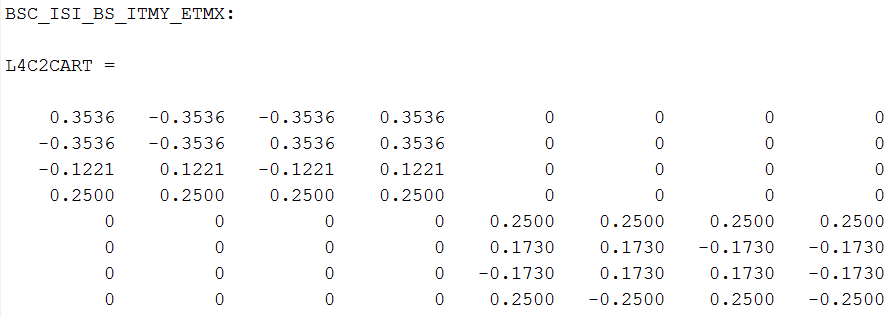 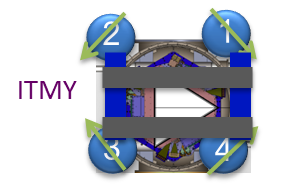 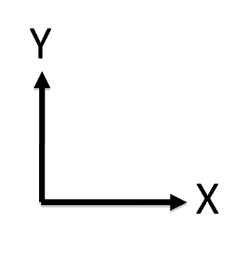 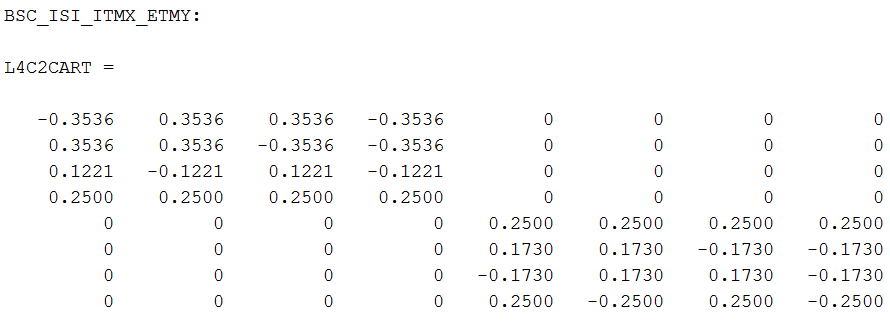 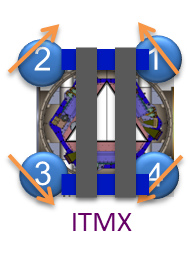 36
BSC-HEPI Actuators
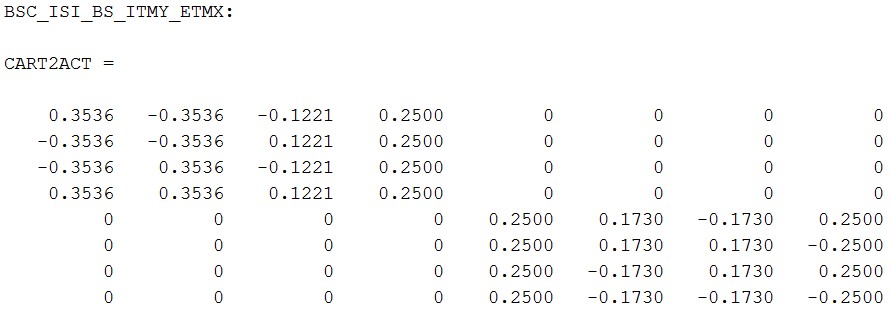 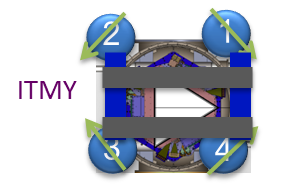 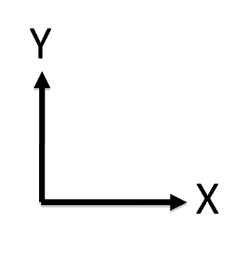 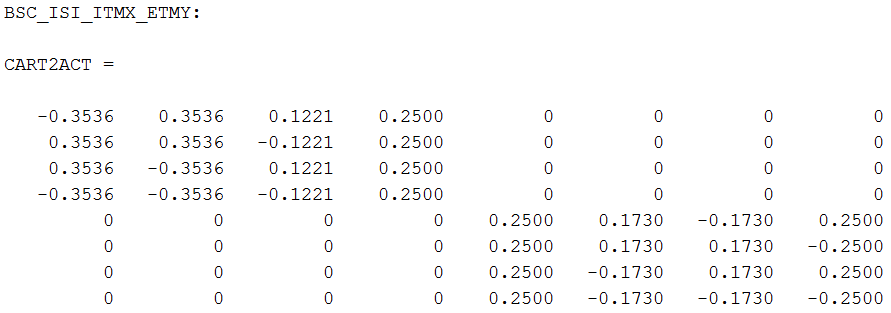 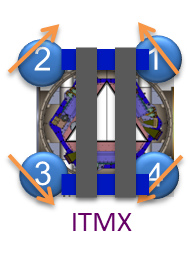 37
3.3) HAM-HEPI Matrices
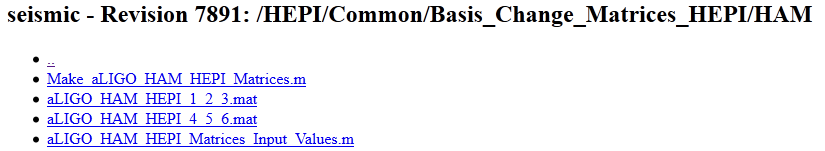 Matrix calculation program
Output Data
Output Data
Input Values/Top level script
38
BSC-HEPI IPS
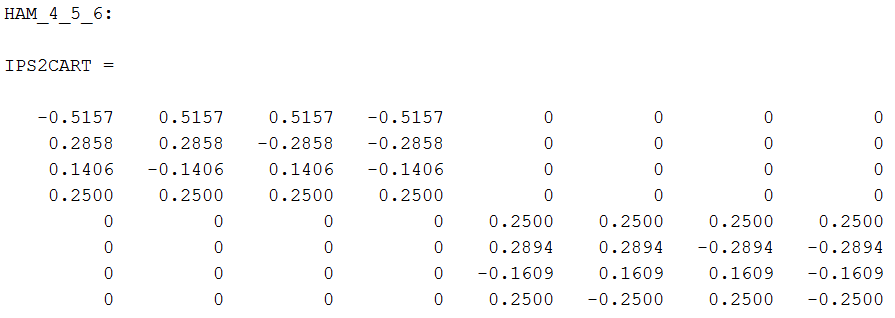 1
3
3
4
4
1
2
2
HAM4,5,6
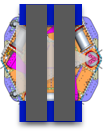 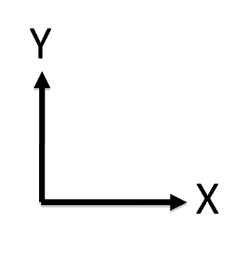 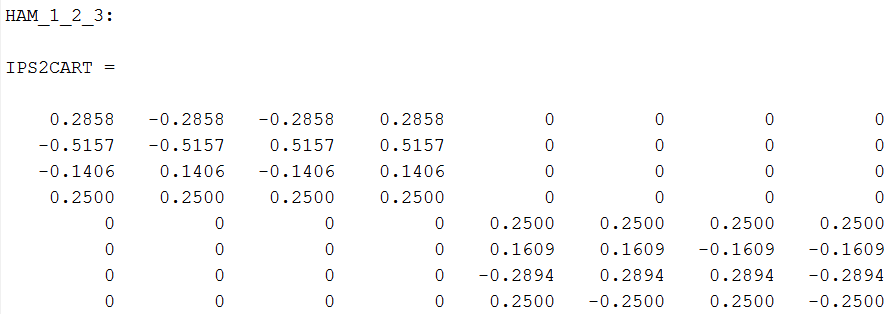 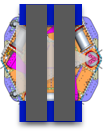 HAM 2,3
39
HAM-HEPI
L4C 
HAM 4,5,6
aLIGO_HAM_HEPI_4_5_6.mat
3
4
1
2
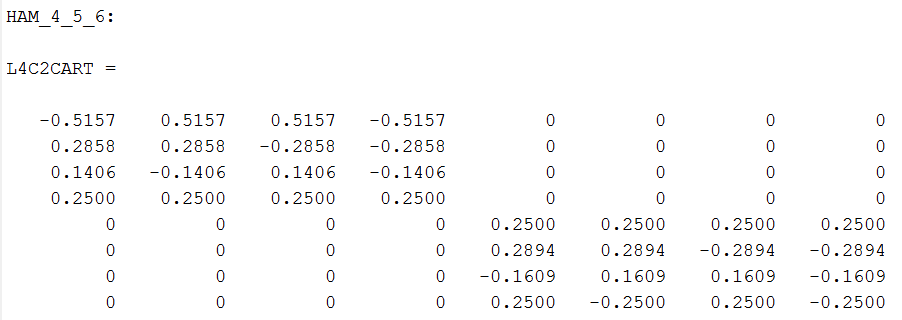 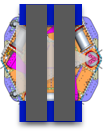 make_ham_hepi_modal_matrixs(2)
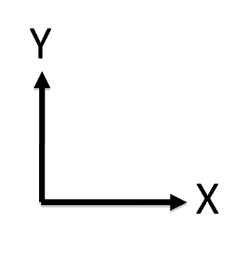 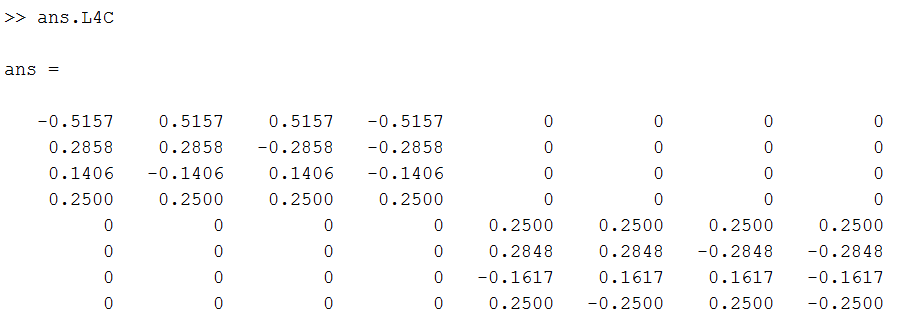 40
HAM4,5,6
HAM-HEPI
L4C 
HAM 2,3
aLIGO_HAM_HEPI_1_2_3.mat
1
3
4
2
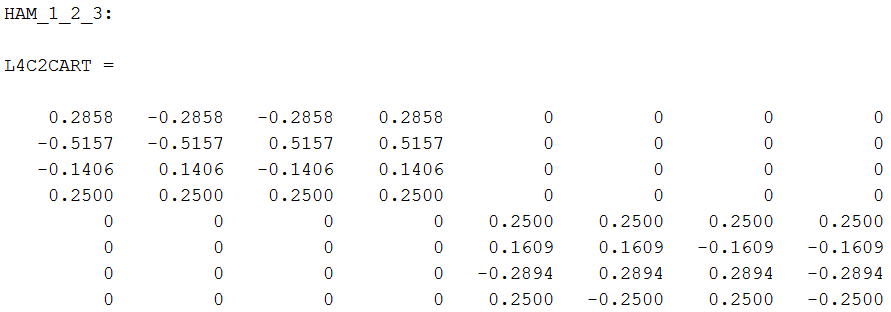 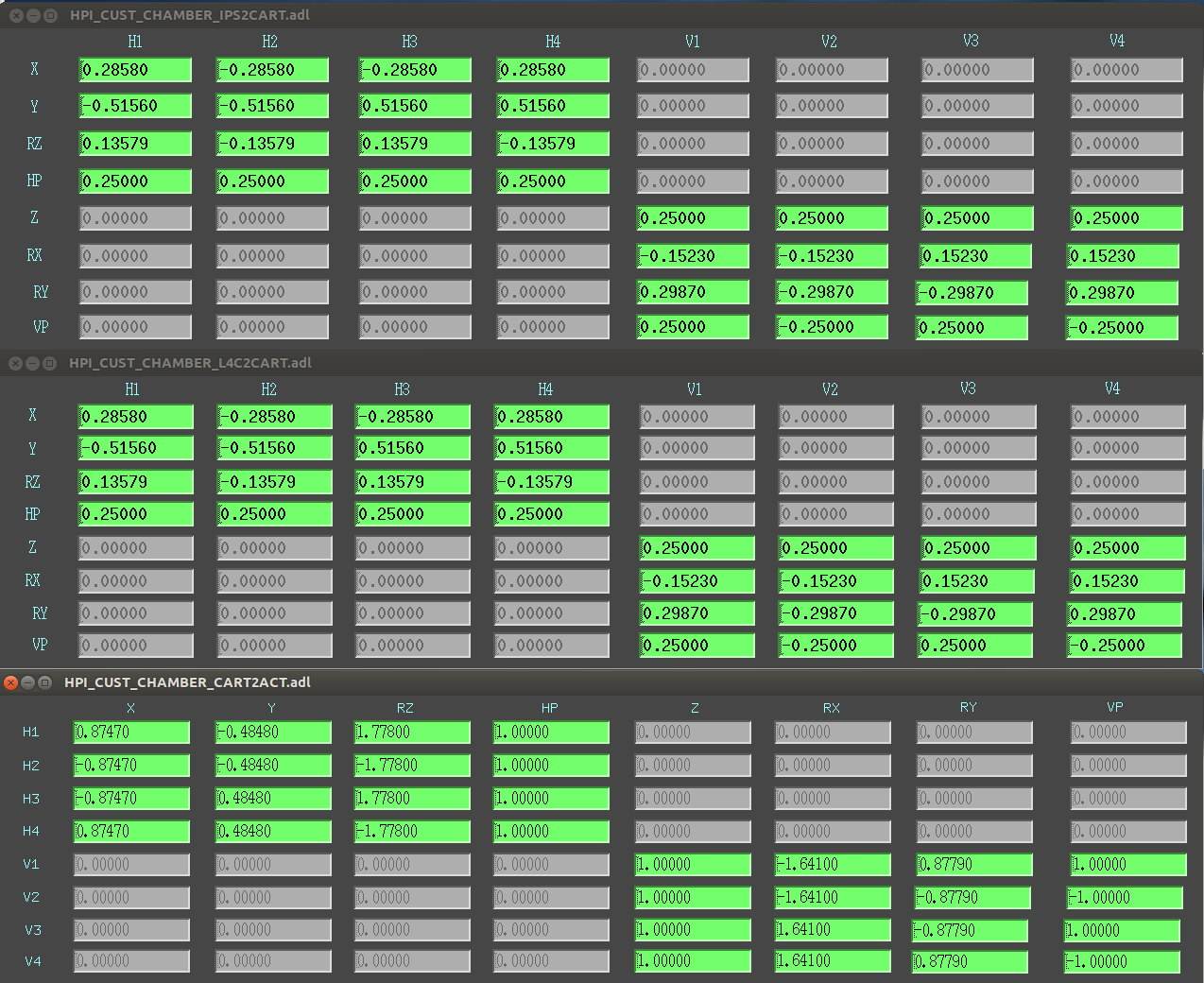 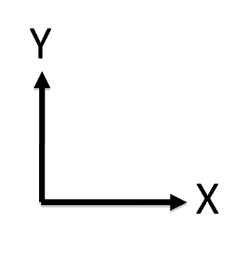 make_ham_hepi_modal_matrixs(1)
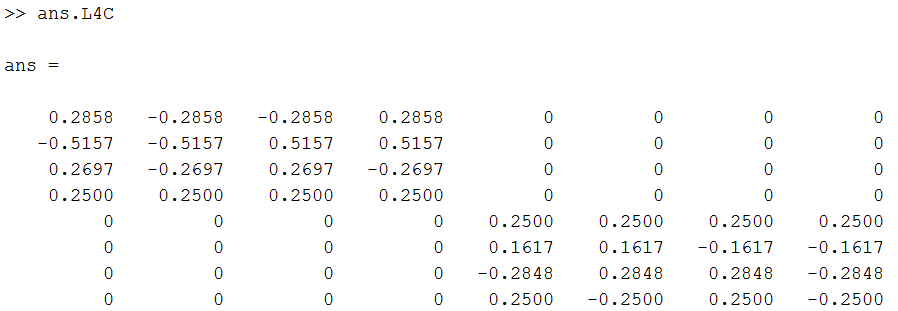 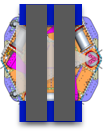 HAM 2,3
41
HAM-HEPI
ACT 
HAM4,5,6
aLIGO_HAM_HEPI_4_5_6.mat
3
4
1
2
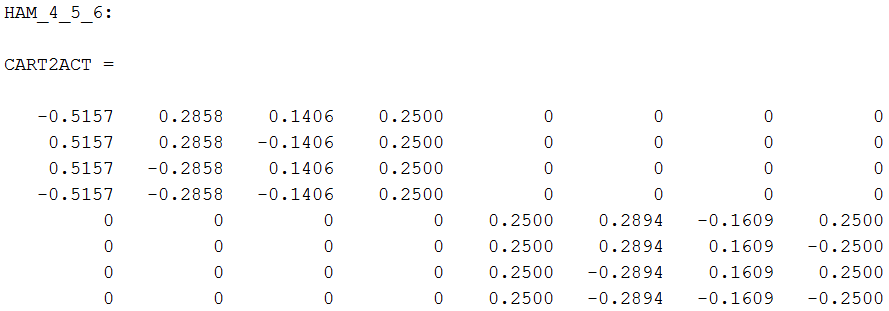 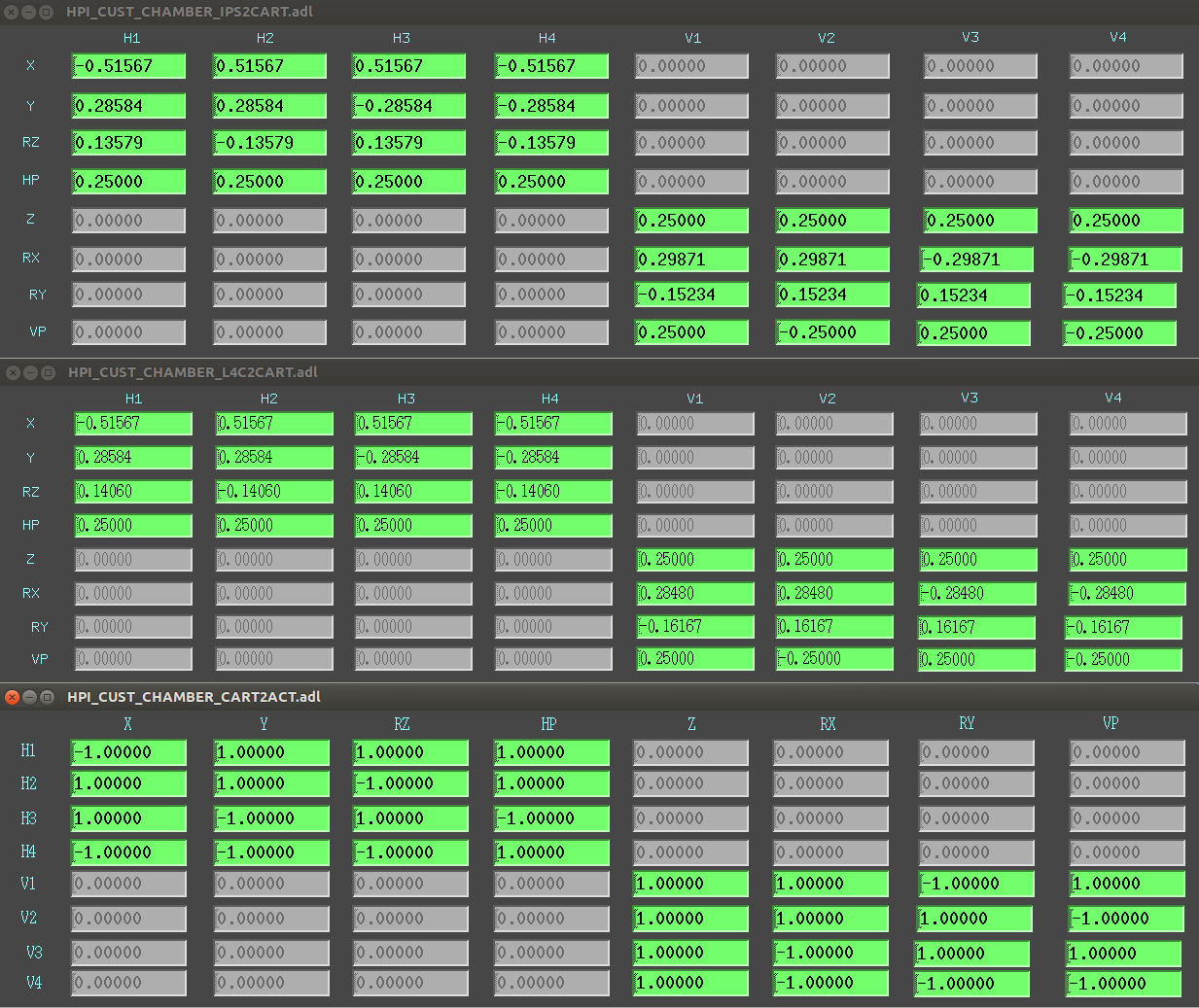 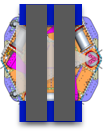 make_ham_hepi_modal_matrixs(2)
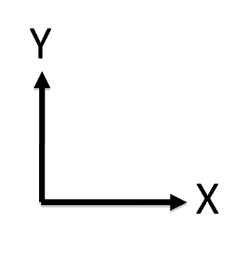 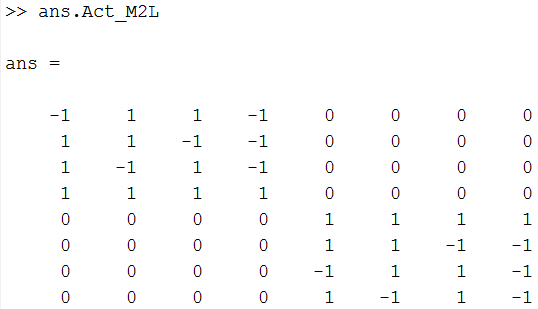 42
HAM4,5,6
HAM-HEPI
ACT 
HAM 2,3
aLIGO_HAM_HEPI_1_2_3.mat
1
3
4
2
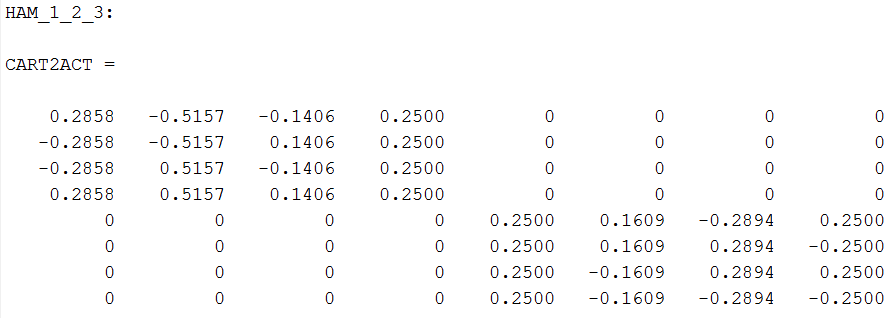 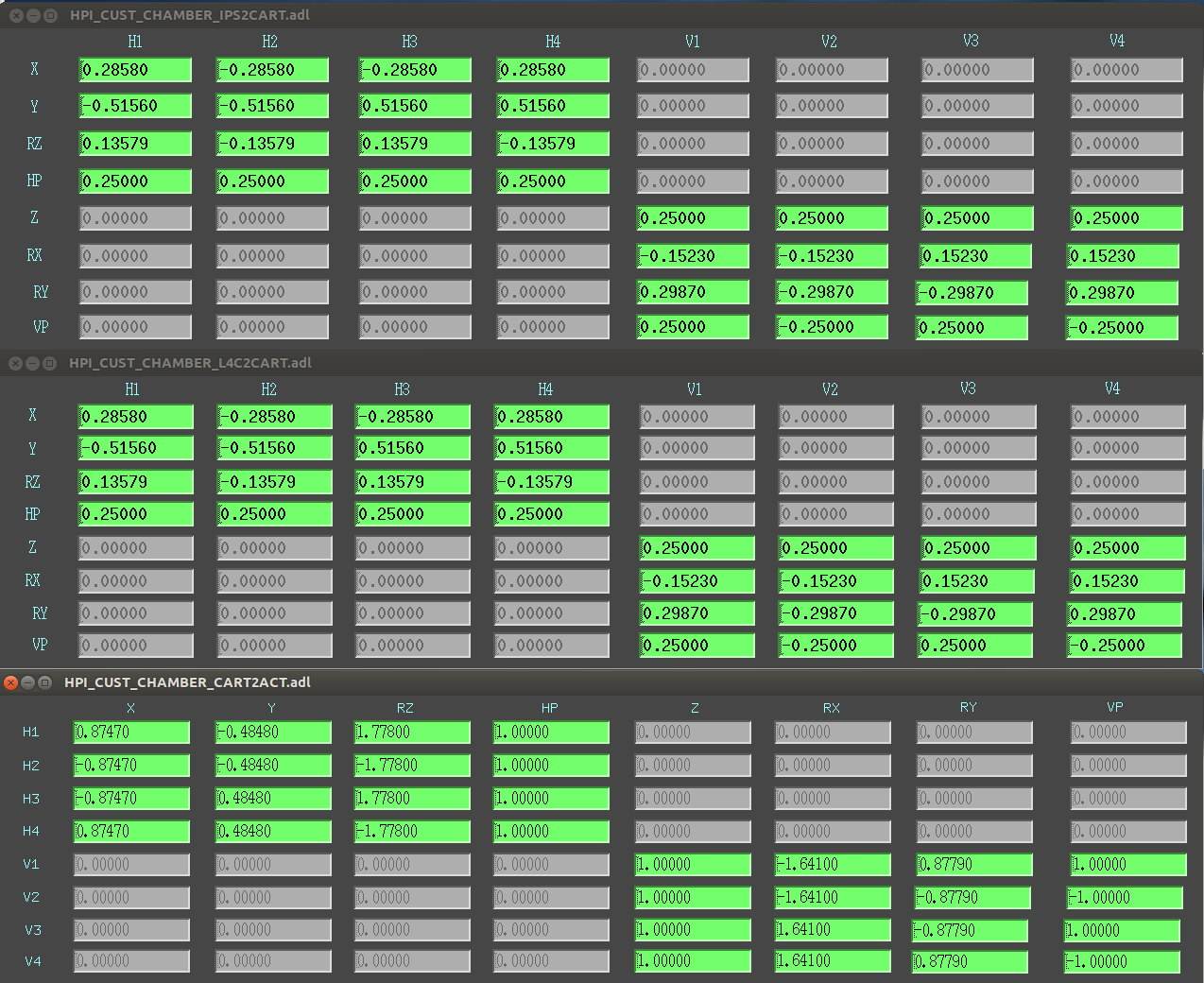 make_ham_hepi_modal_matrixs(1)
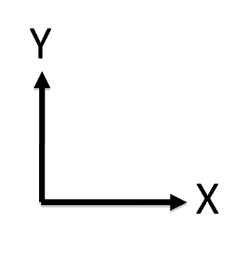 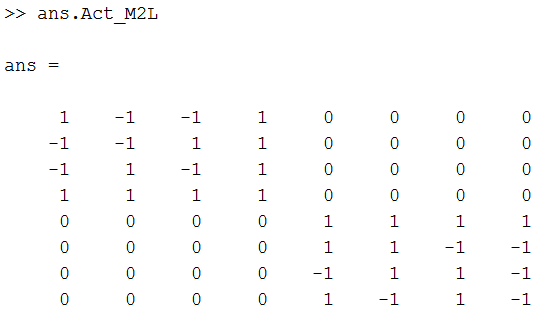 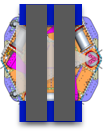 HAM 2,3
43
3.4) BSC-ISI Matrices
/seismic/BSC-ISI/Common/Basis_Change_BSC_ISI/aLIGO/Matrices/
- aLIGO_BSC_ISI_Matrices_Direction_X.mat
- aLIGO_BSC_ISI_Matrices_Direction_Y.mat
- aLIGO_BSC_ISI_Matrices_Y_Direction.mat
- aLIGO_BSC_ISI_Matrices_Y_Direction_2011_10_01.mat
2
2
BS_ITMY_ETMX
ITMX_ETMY
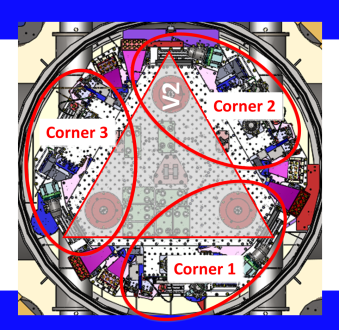 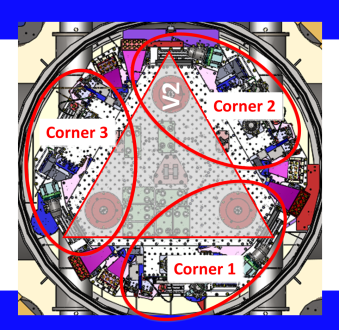 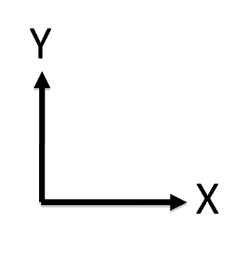 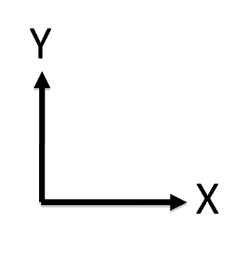 Stage 1
Stage 1
Stage 2
Stage 2
4
1
3
3
1
4
44
BSC-ISI
Stage 1 CPS
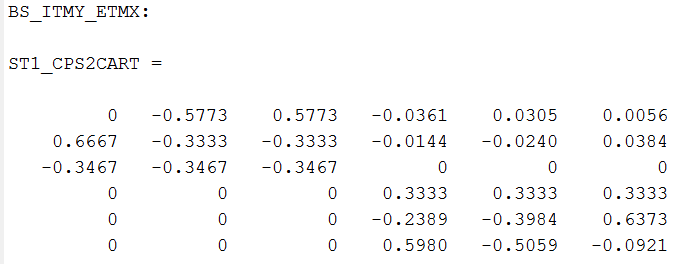 2
2
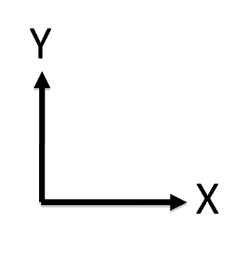 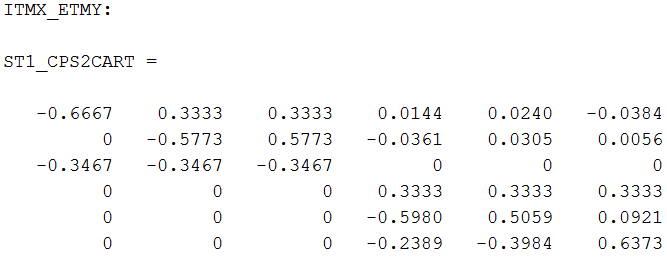 BS_ITMY_ETMX
ITMX_ETMY
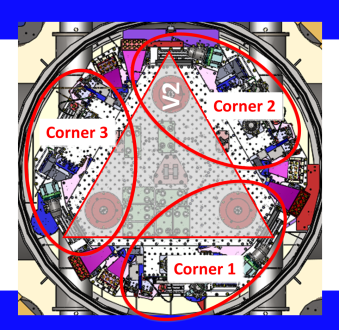 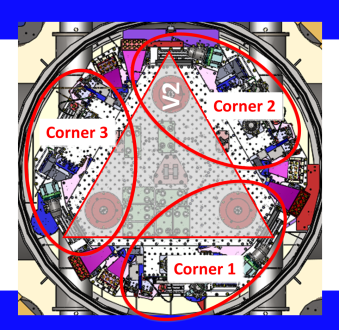 Stage 1
Stage 1
4
1
3
3
1
4
45
BSC-ISI
Stage 1 T240
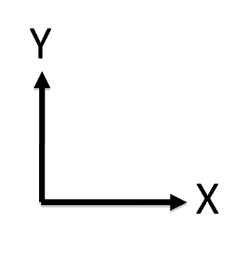 BS_ITMY_ETMX
Cartesian to Local Test to check the sign Y1, Y2,Y3?
IFO Axis
2
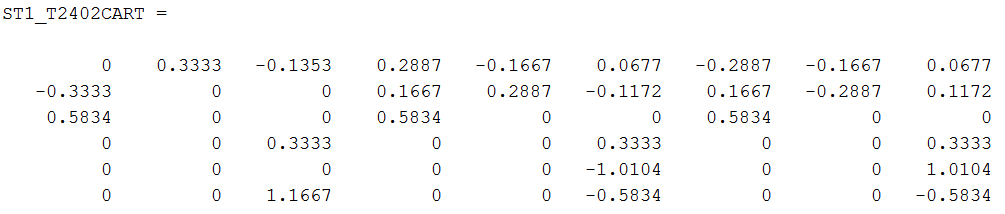 X1                 Y1                         Z1                    X2                      Y2                    Z2                          X3                      Y3                        Z3
X
Y
RZ
Z
RX
RY
X3
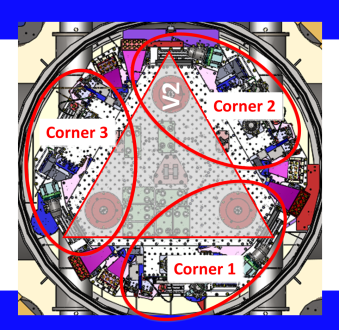 Y3
Y1
Y2
X1
X2
4
1
3
46
BSC-ISI
Stage 1 T240
ITMX_ETMY
X2
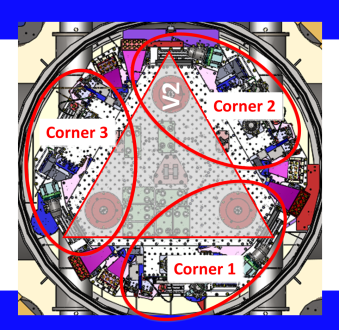 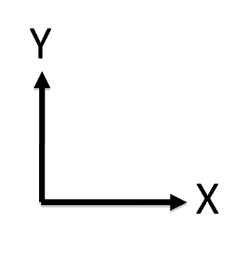 Y3
IFO Axis
Y2
X3
Y1
X1
2
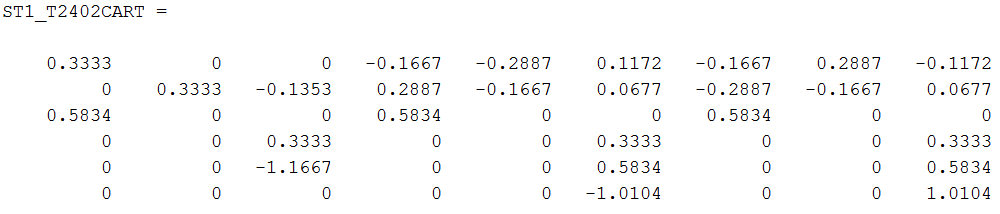 X1                 Y1                         Z1                    X2                      Y2                    Z2                          X3                      Y3                        Z3
X
Y
RZ
Z
RX
RY
3
1
4
47
BSC-ISI
Stage 1 L4C
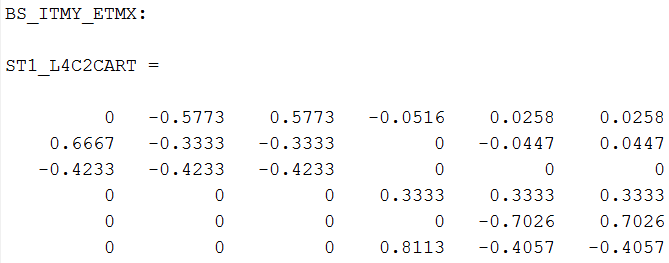 2
2
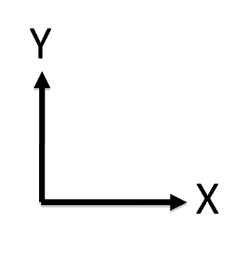 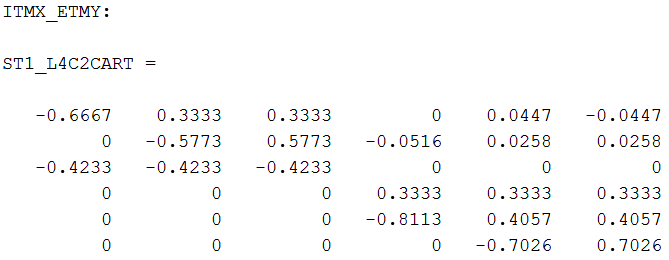 BS_ITMY_ETMX
ITMX_ETMY
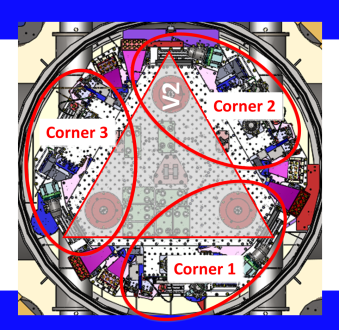 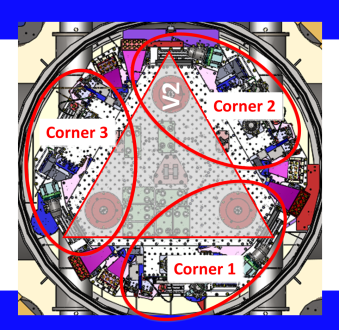 4
1
3
3
1
4
48
BSC-ISI
Stage 1 Actuator
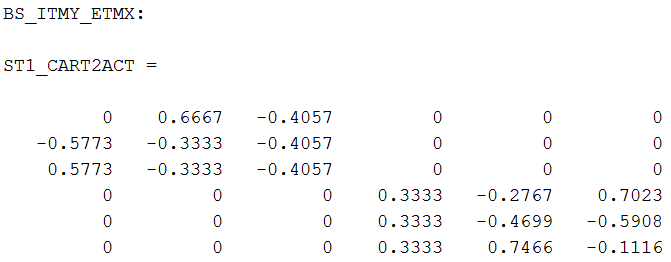 2
2
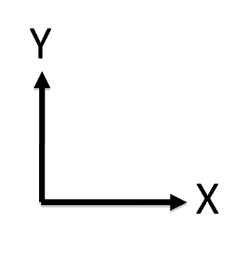 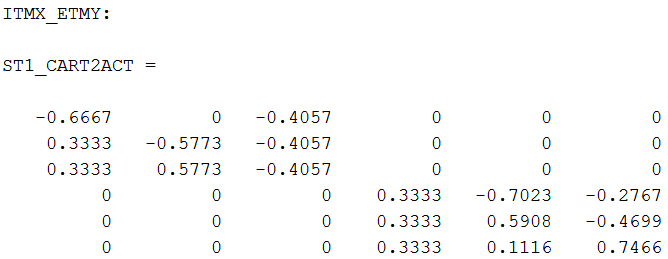 BS_ITMY_ETMX
ITMX_ETMY
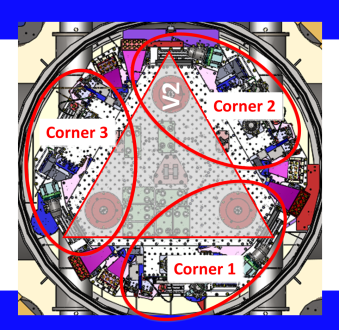 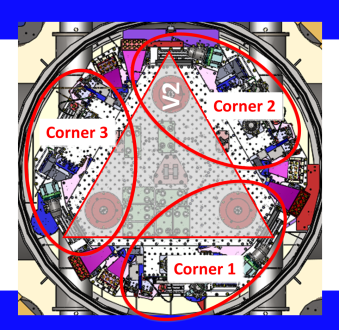 4
1
3
3
1
4
49
BSC-ISI
Stage 2 CPS
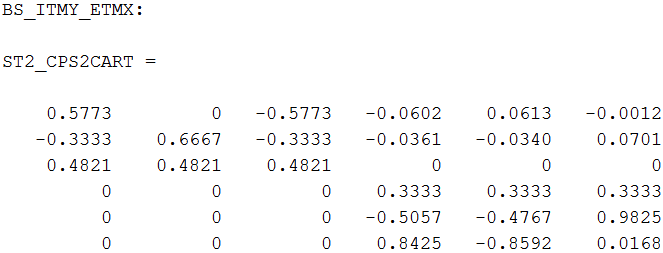 BS_ITMY_ETMX
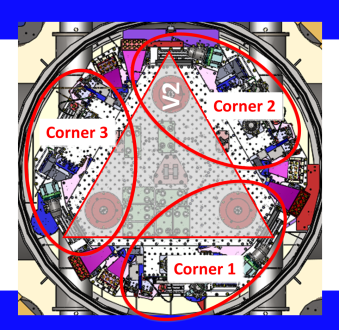 2
2
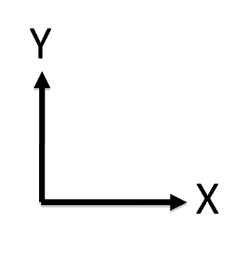 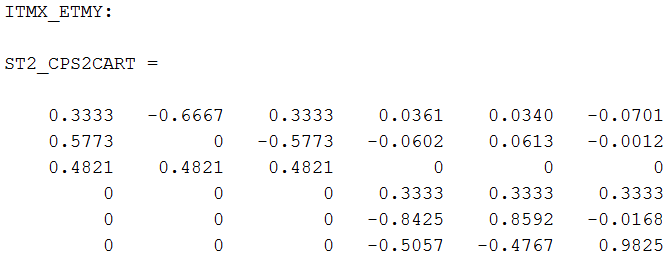 ITMX_ETMY
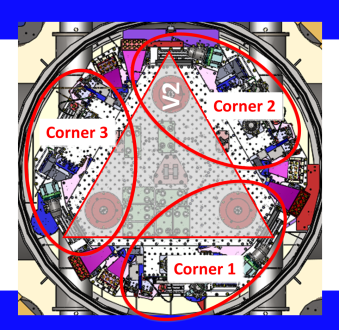 4
1
3
3
1
4
50
BSC-ISI
Stage 2 GS13
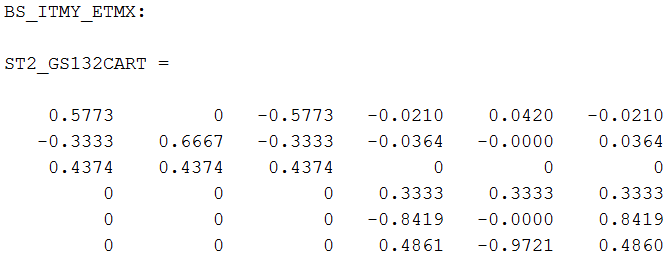 2
2
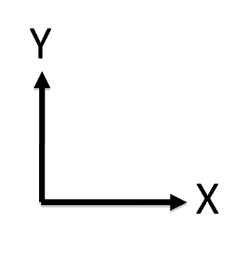 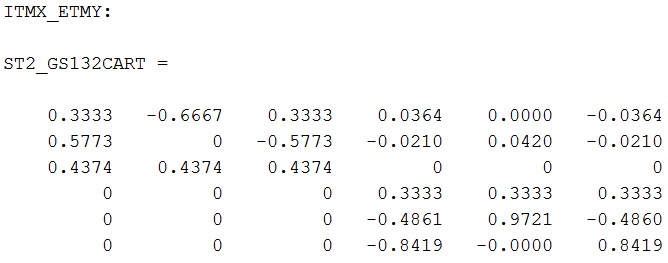 BS_ITMY_ETMX
ITMX_ETMY
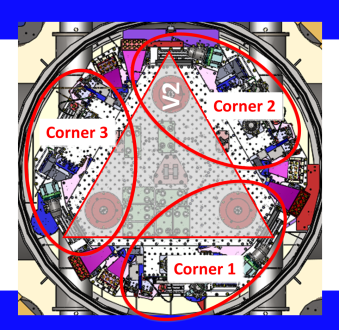 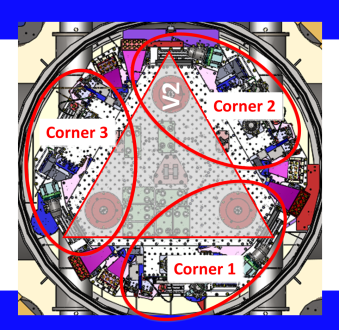 4
1
3
3
1
4
51
BSC-ISI
Stage 2 Actuator
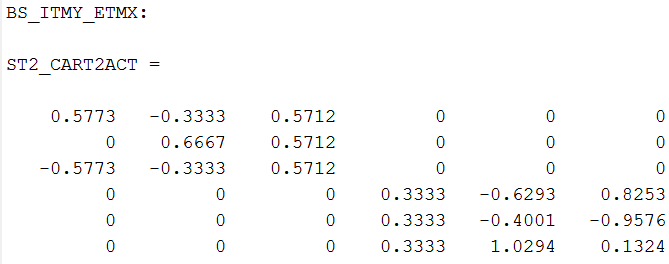 2
2
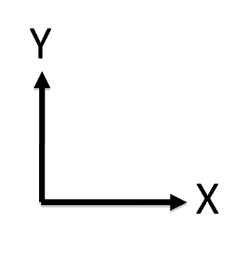 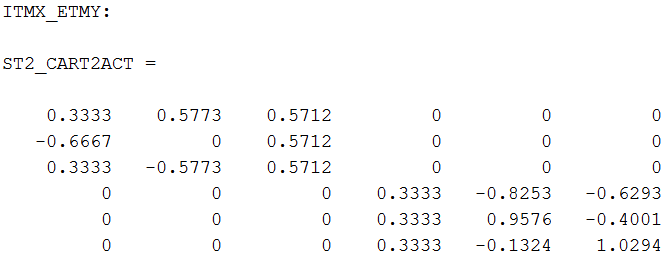 BS_ITMY_ETMX
ITMX_ETMY
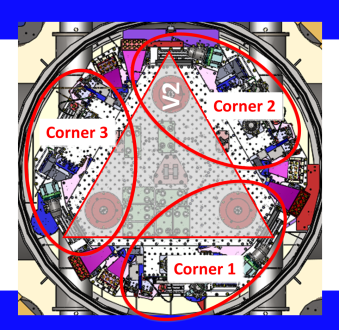 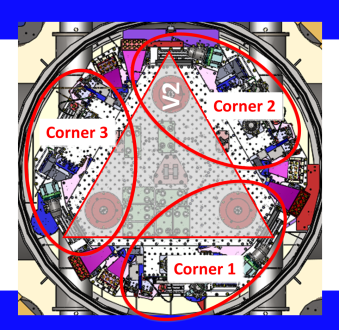 4
1
3
3
1
4
52
Appendix  1:  Translation between new and former naming convention

The old convention (“X direction”, “Y direction” naming) is now obsolete and should not ne used anywhere anymore
HAM-ISI in HAM 4, 5 and 6 used to be labeled “X direction” (because V1 GS13 points toward the X axis). The mat files containing their matrices are now labeled  “HAM_ISI_4_5_6 “ for clarity.

HAM-ISI in HAM 2 and 3 used to be labeled “Y direction” (because V1 GS13 points toward the X axis). The mat files containing their matrices are now labeled  “HAM_ISI_2_3 “ for clarity.

HAM-HEPI in HAM 4, 5 and 6 used to be labeled “Y direction” (because these chambers are aligned with the Y axis). The mat files containing their matrices are now labeled  “HAM_HEPI_4_5_6 “ for clarity.

HAM-HEPI in HAM 2 and 3 used to be labeled “X direction” (because these chambers are aligned with the X axis). The mat files containing their matrices are now labeled  “HAM_ISI_2_3 “ for clarity.

BSC-ISI in BS, ITMY and ETMX used to be labeled “X direction” (because V2 GS13 points toward the X axis). The mat files containing their matrices are now labeled  “BSC_ISI_BS_ITMY_ETMX “ for clarity.

BSC-ISI in ITMX and ETMY  used to be labeled “Y direction” (because V1 GS13 points toward the X axis). The mat files containing their matrices are now labeled  “BSC_ISI_ITMX_ETMY“ for clarity.

BSC-HEPI in BS, ITMY and ETMX  used to be labeled “Y direction” (because these chambers are aligned with the Y axis). The mat files containing their matrices are now labeled  “BSC_HEPI_BS_ITMY_ETMX “ for clarity.

BSC-HEPI in ITMX and ETMY used to be labeled “X direction” (because these chambers are aligned with the X axis). The mat files containing their matrices are now labeled  “BSC_HEPI_ITMX_ETMY “ for clarity.
53
Appendix  2:  
Example of Transfer Functions to establish instrument signs to be applied in symetrization filters.
54
HAM-HEPI IPS transfer functions*: 	- Actuators and IPS are in phase in this example.
     No sign correction necessary in the output symmetrization filters
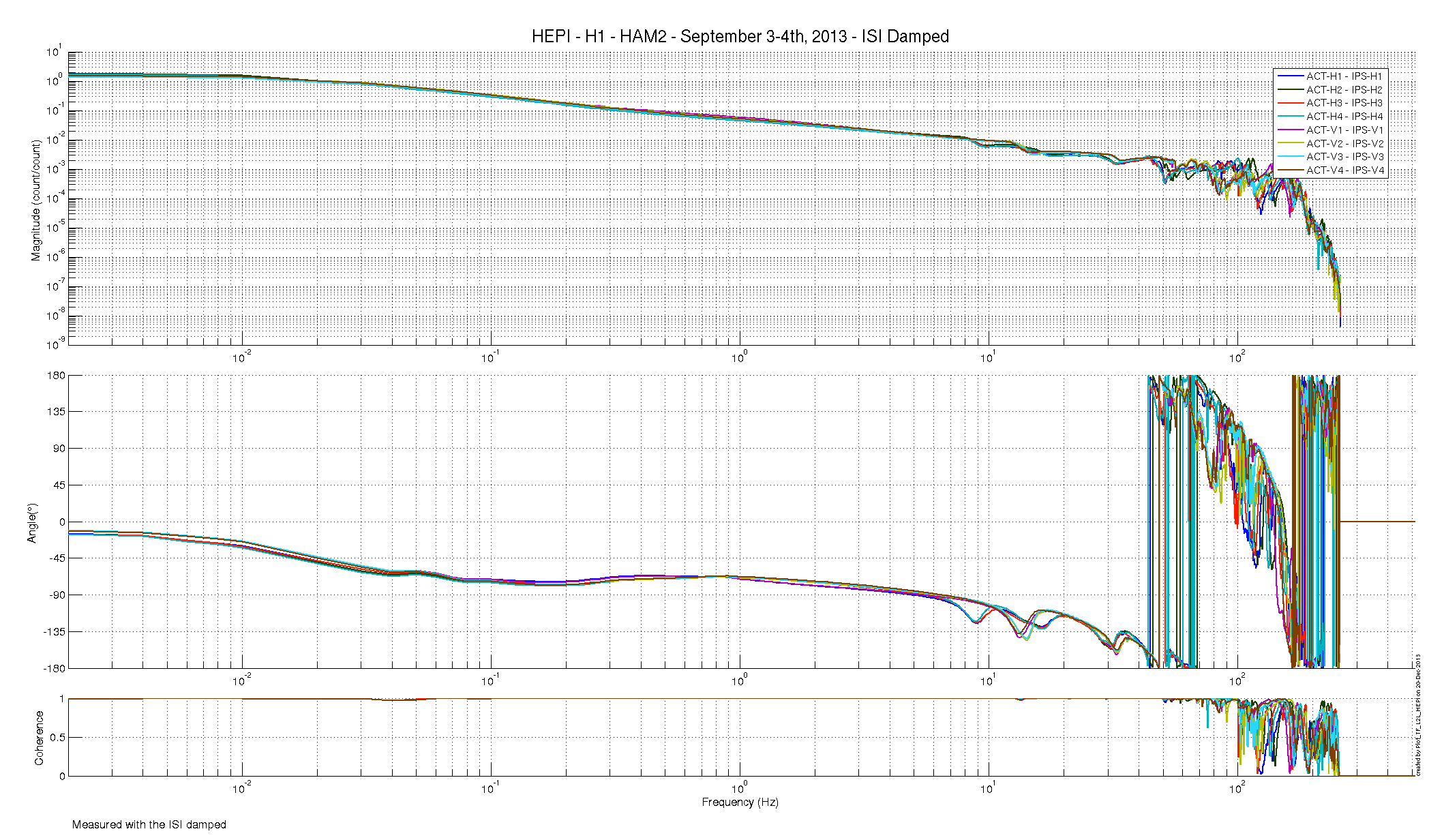 * Local to local transfer function: from local actuator “Exc channel” to “IN1 channel” in the local sensor input filter’s.  Only the “Comp filter” must be engaged in the actuator bank (to partially revert the coil driver and actuator frequency response).
55
HAM-HEPI L4Cs transfer functions*: 	
- Actuators and horizontal L4Cs are in phase in this example. No sign correction needed in the input symmetrization filters of the Horizontal L4Cs
- Actuators and vertical L4Cs are out of phase in this example. A sign correction is necessary in the input symmetrization filters of the vertical L4Cs
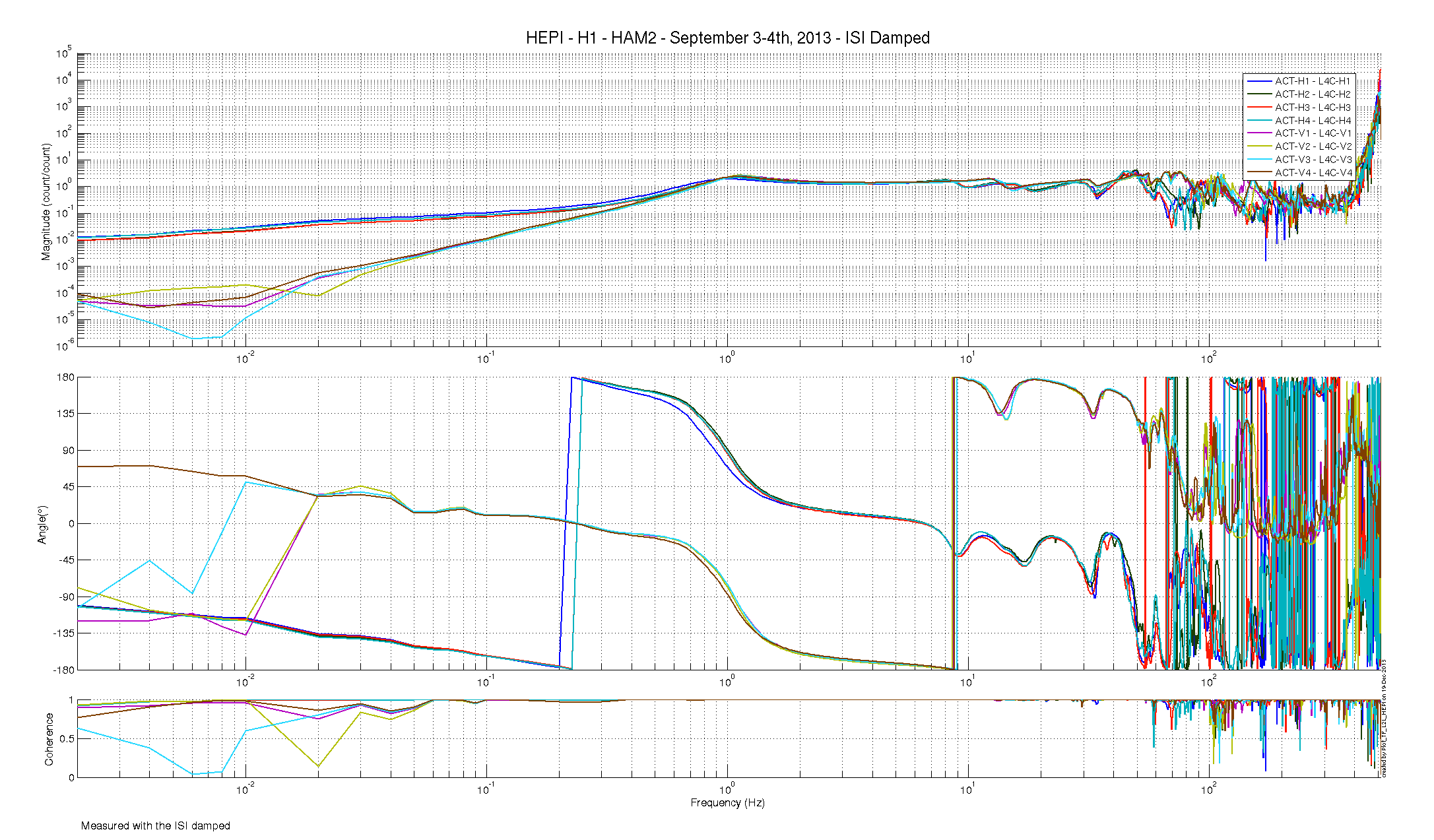 * Local to local transfer function: from local actuator “Exc channel” to “IN1 channel” in the local sensor input filter’s.  Only the “Comp filter” must be engaged in the actuator bank (to partially revert the coil driver and actuator frequency response).
56
BSC HEPI: Actuators and IPS are in phase.
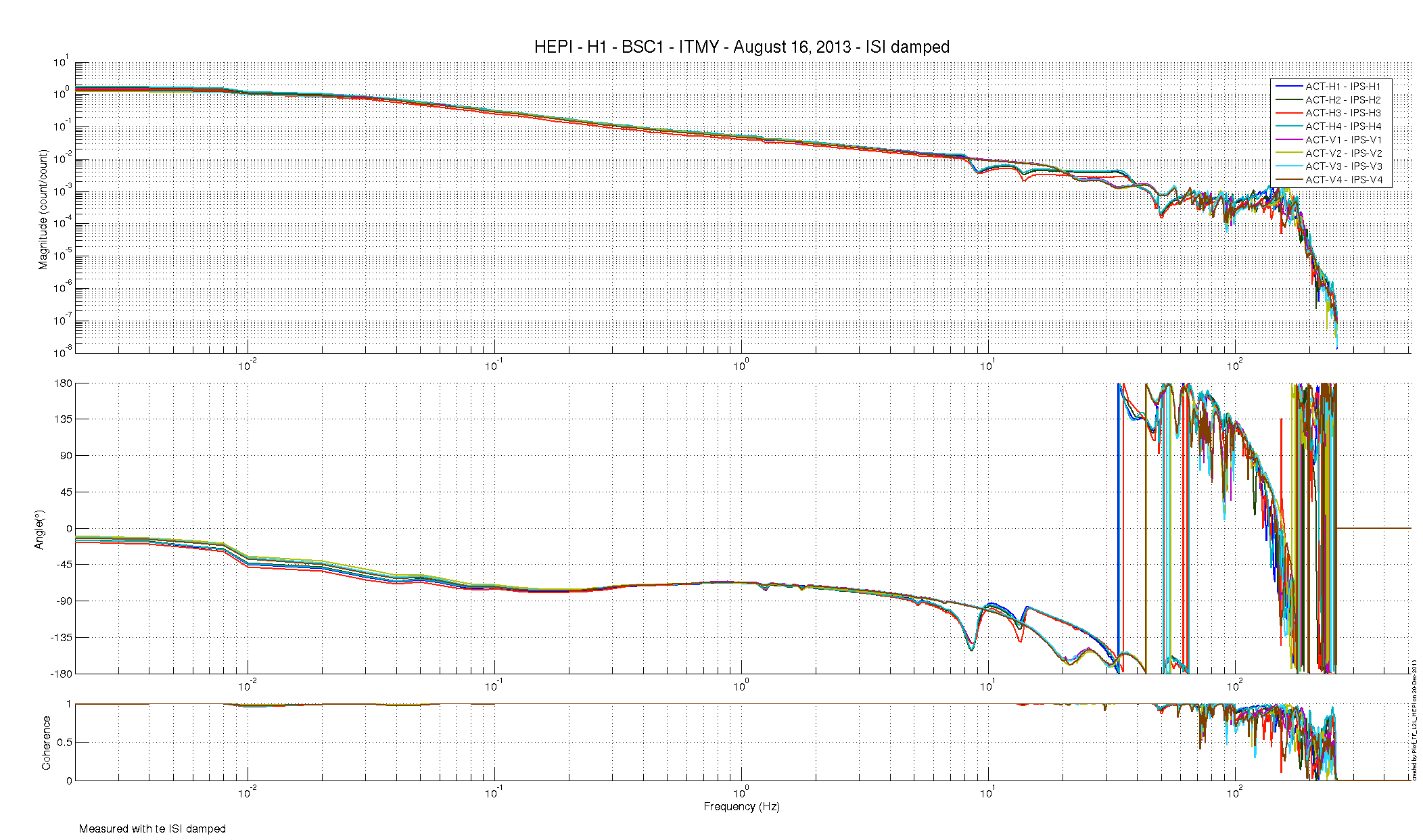 57
BSC-HEPI: 
Actuators and L4Cs are out of phase. This is corrected in the symetrization filters.
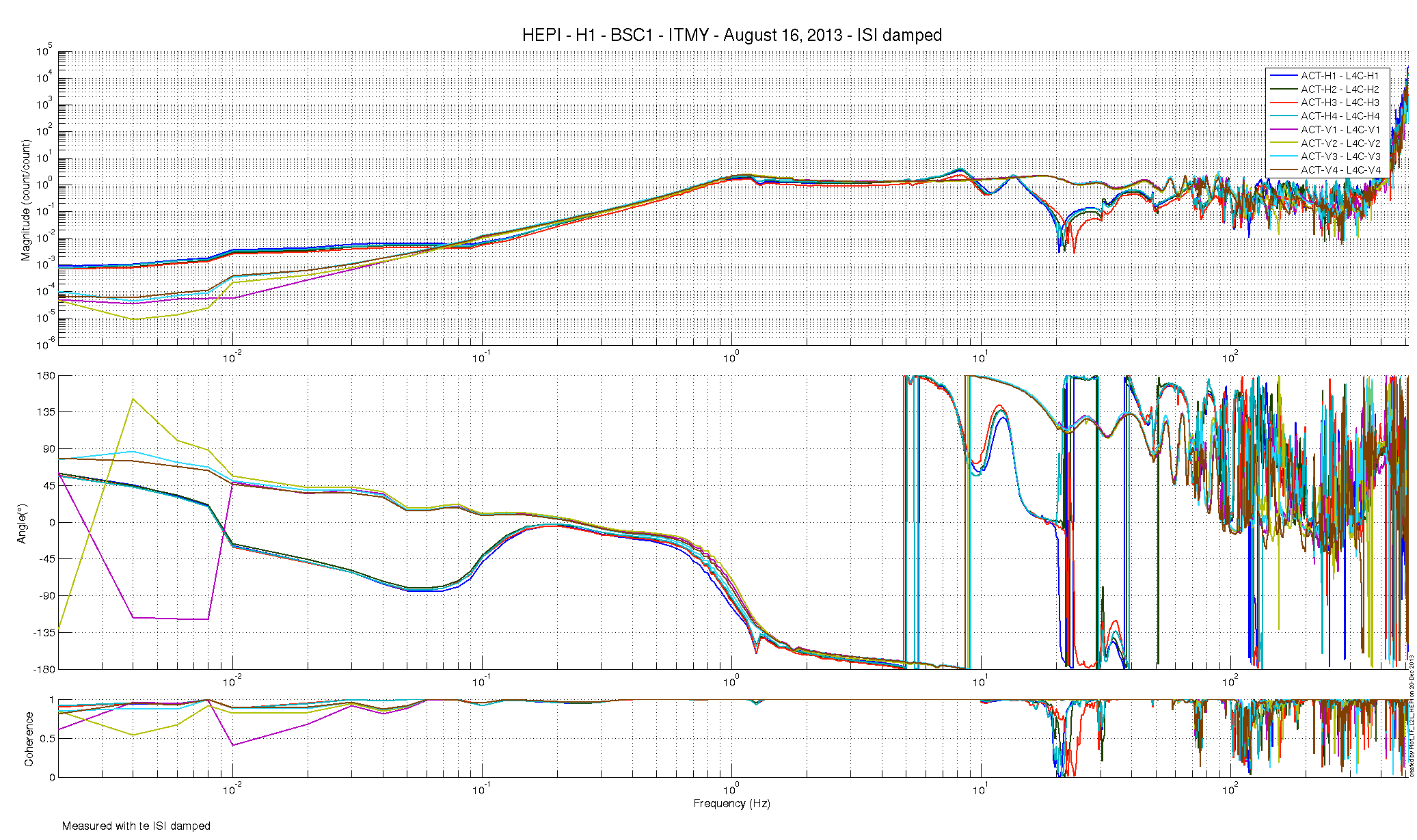 58
HAM-ISI: Actuators and CPS are in phase.
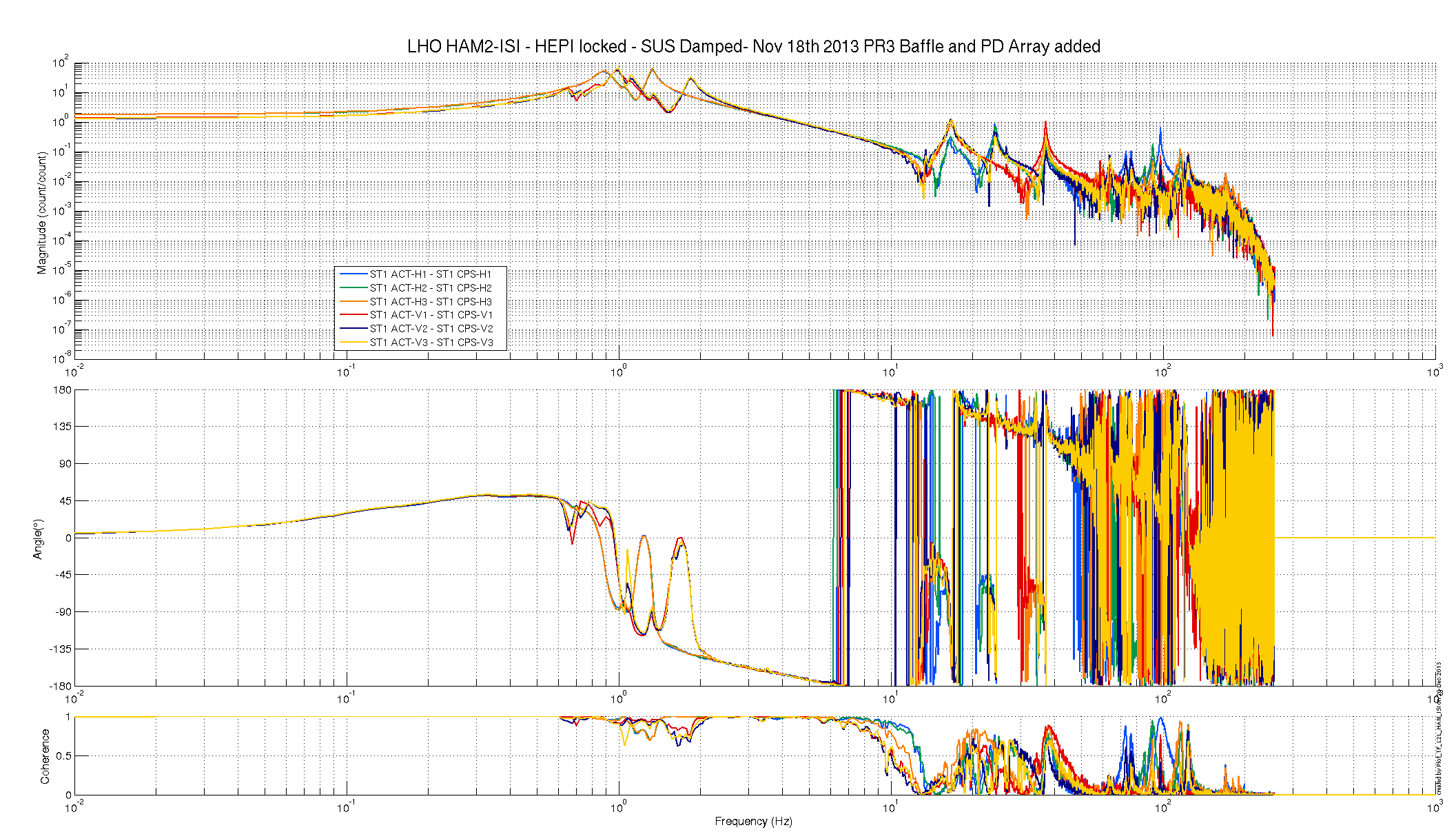 HAM-ISI: Actuators and GS13 are in phase.
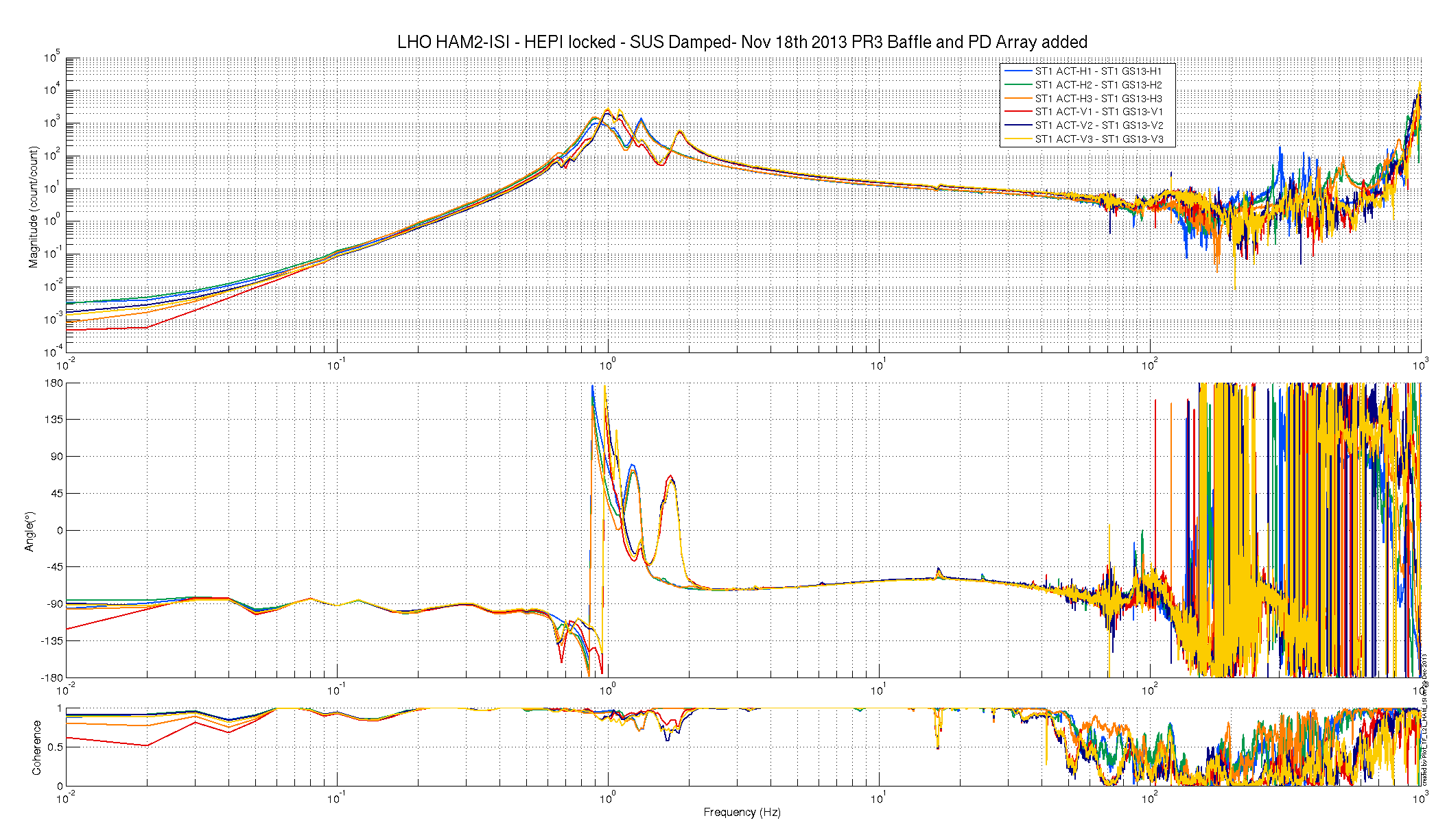 BSC-ISI: Stage1 Actuators and CPS are in phase.
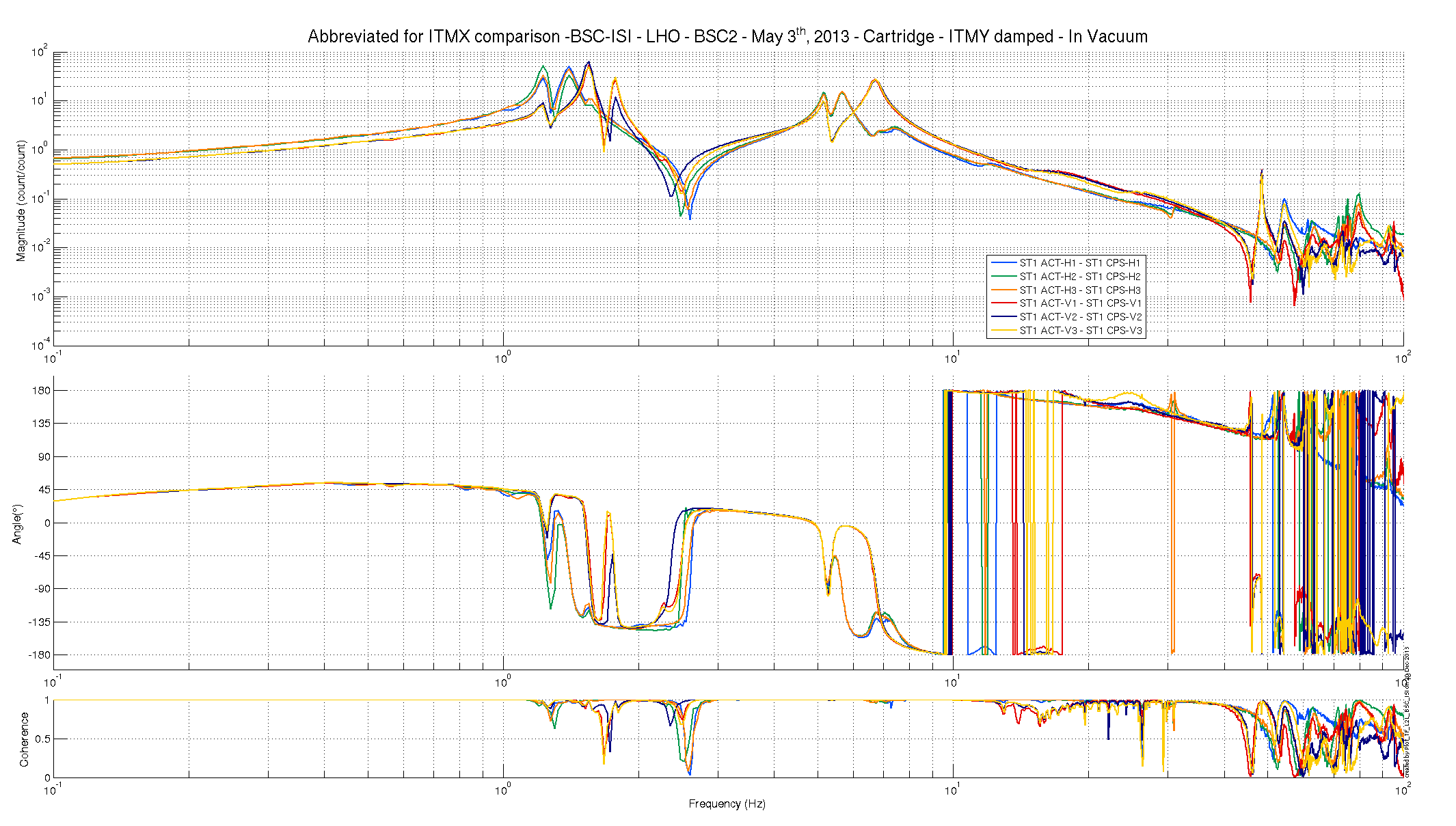 BSC-ISI: Stage  1 T240 
Actuators and Horizontal T240s are out of phase.
Actuators and Vertical T240s are  in phase.
No symmetrization Filters
Sign in the blend?
Cross couplings in matrices ok?
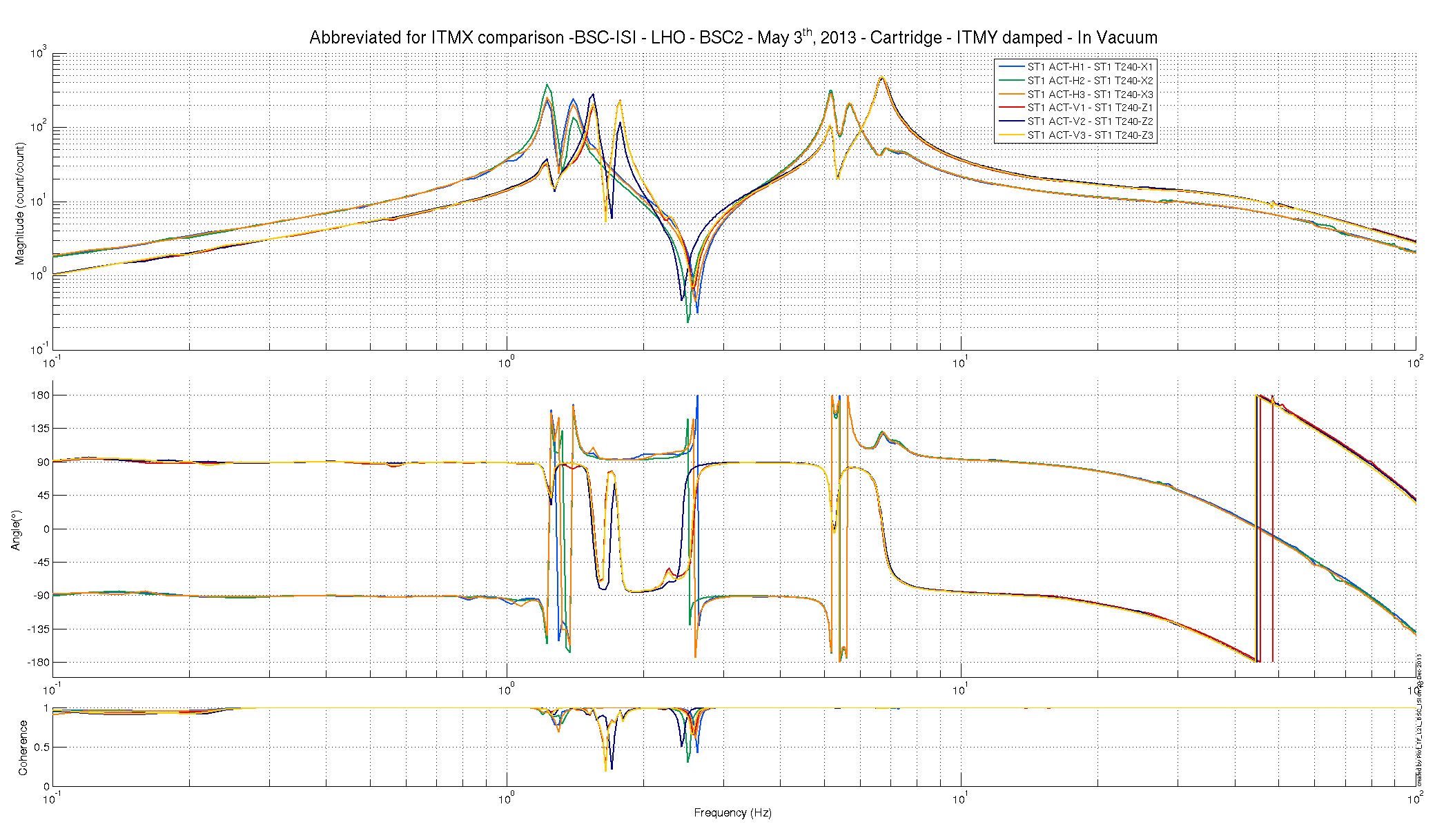 Analog gain mode?
BSC-ISI:
 Stage 1 Actuators and L4Cs are out of phase. This is corrected in the symetrization filters.
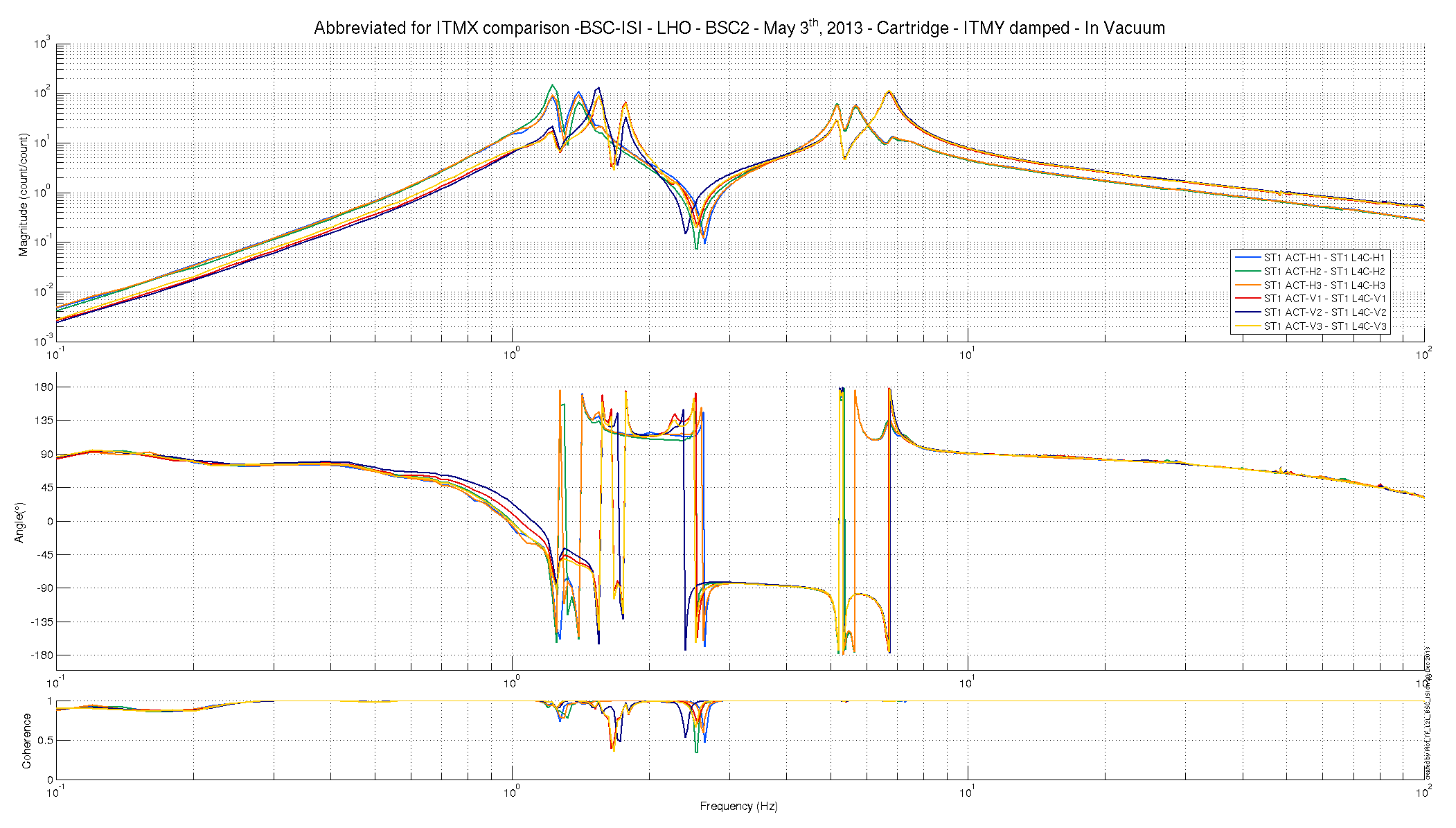 Analog gain mode?
BSC-ISI: Stage 2 Actuators and CPS are in phase.
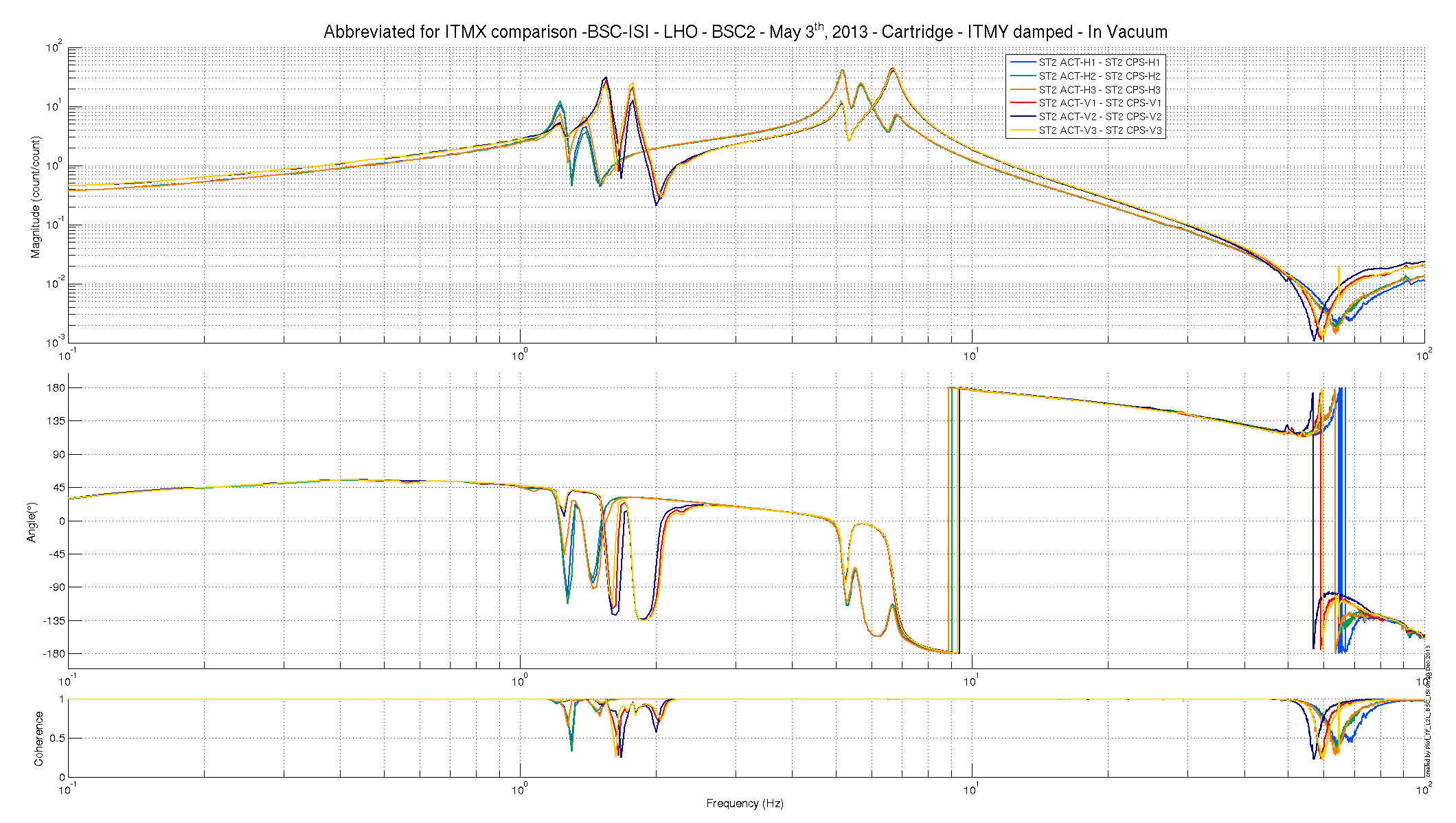 BSC-ISI: Stage 2 Actuators and GS13s are in phase.
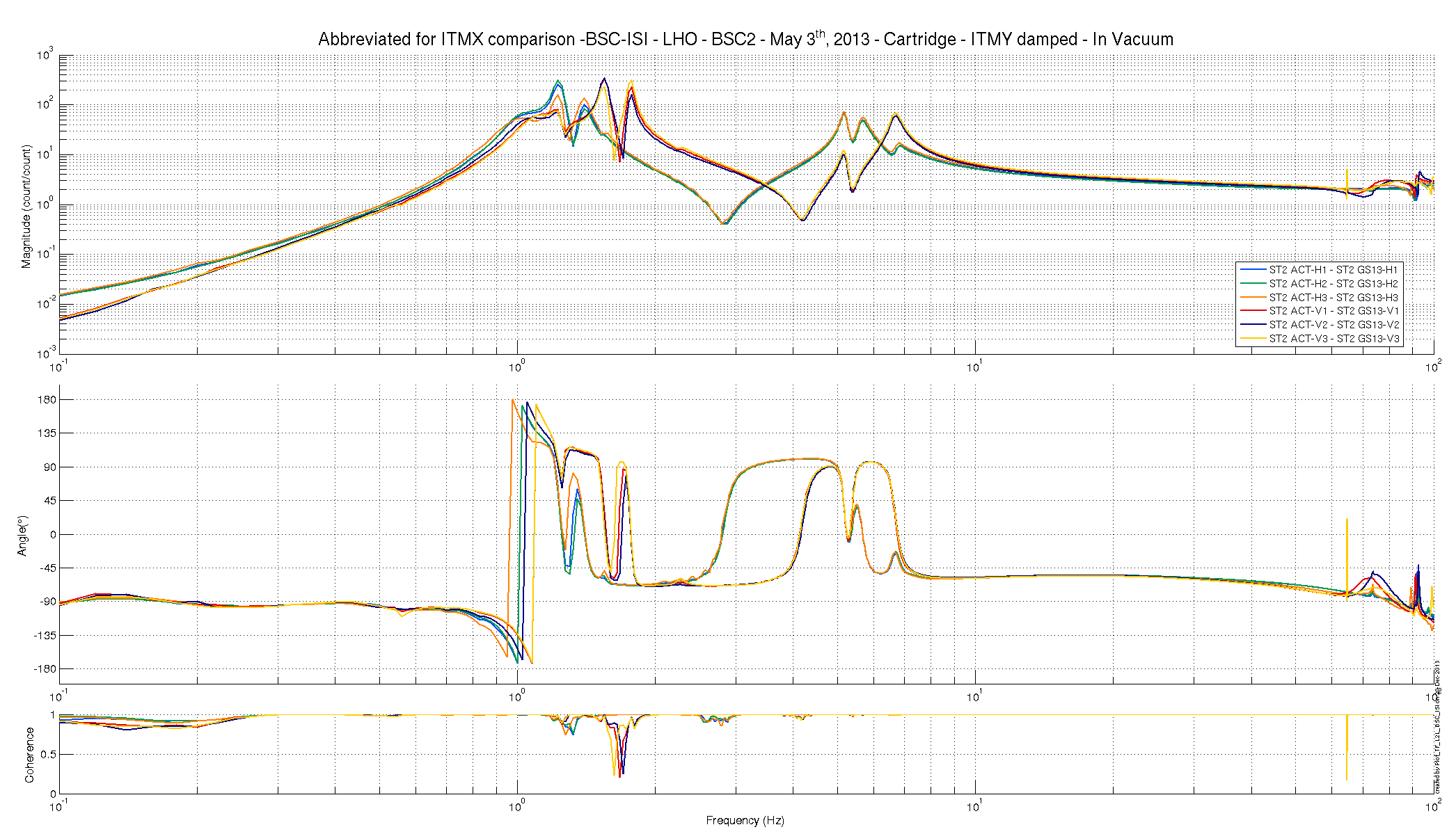